曾偉恩 醫師
Association of Long-term Antiseizure Medication Use and Incident Type 2 Diabetes Mellitus

林口長庚醫院 腦功能暨癲癇科 助理教授、
長庚大學醫工博士學程在職班

林秀娜 教授
抗癲癇藥物的影響:酵素誘導與非誘導型Impact of Antiseizure Medication:Enzyme-inducing or non-inducing
全國兒童神經精神科學勵翔獎
林口長庚   曾偉恩   醫師
2024 Oct 19
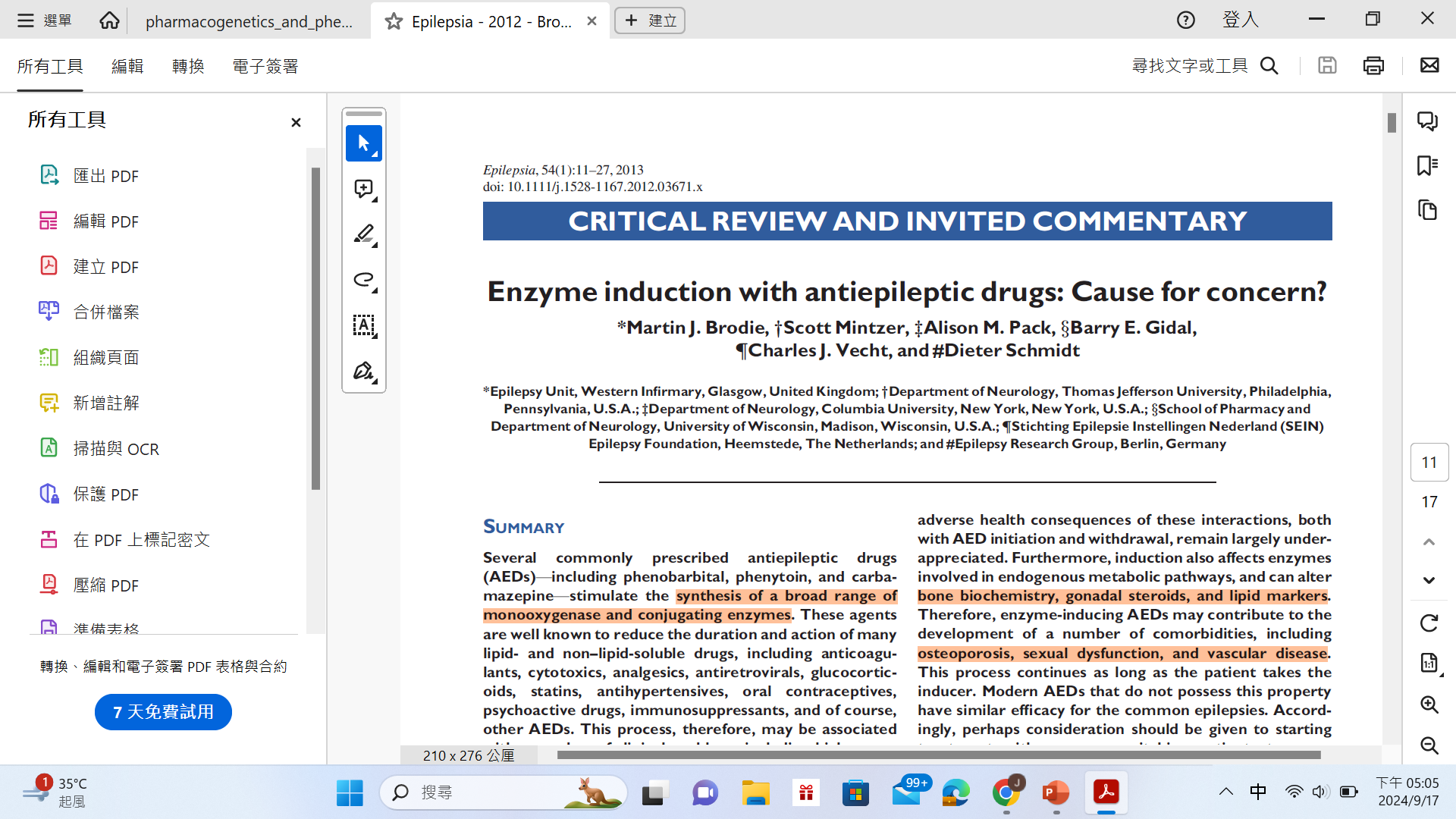 Human Drug Metabolism
Phase I – Oxidation, Reduction, Hydrolysis
Cytochrome P450 (CYP) enzymes
Phase II – Conjugation
Uridine 5’-diphospho-glucuronyltransferase (UGT)
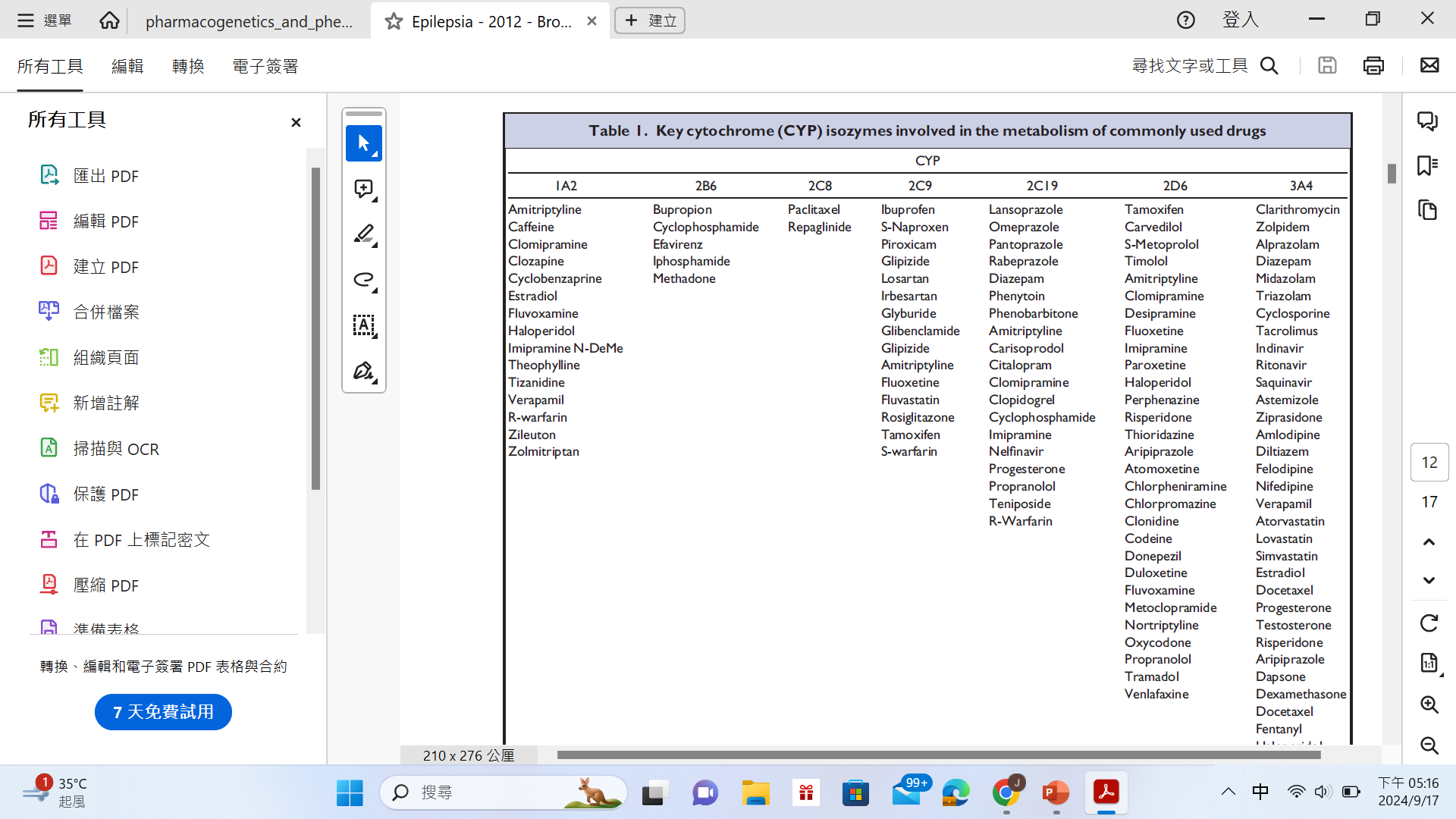 Enhance clearance / 
Reduce concentration of 
Antidepressant and Antipsychotic drugs
Chemotherapeutic agents
Steroid and Antiretroviral drugs
Development of comorbidities of

Osteoporosis
Sexual dysfunction
Vascular disease
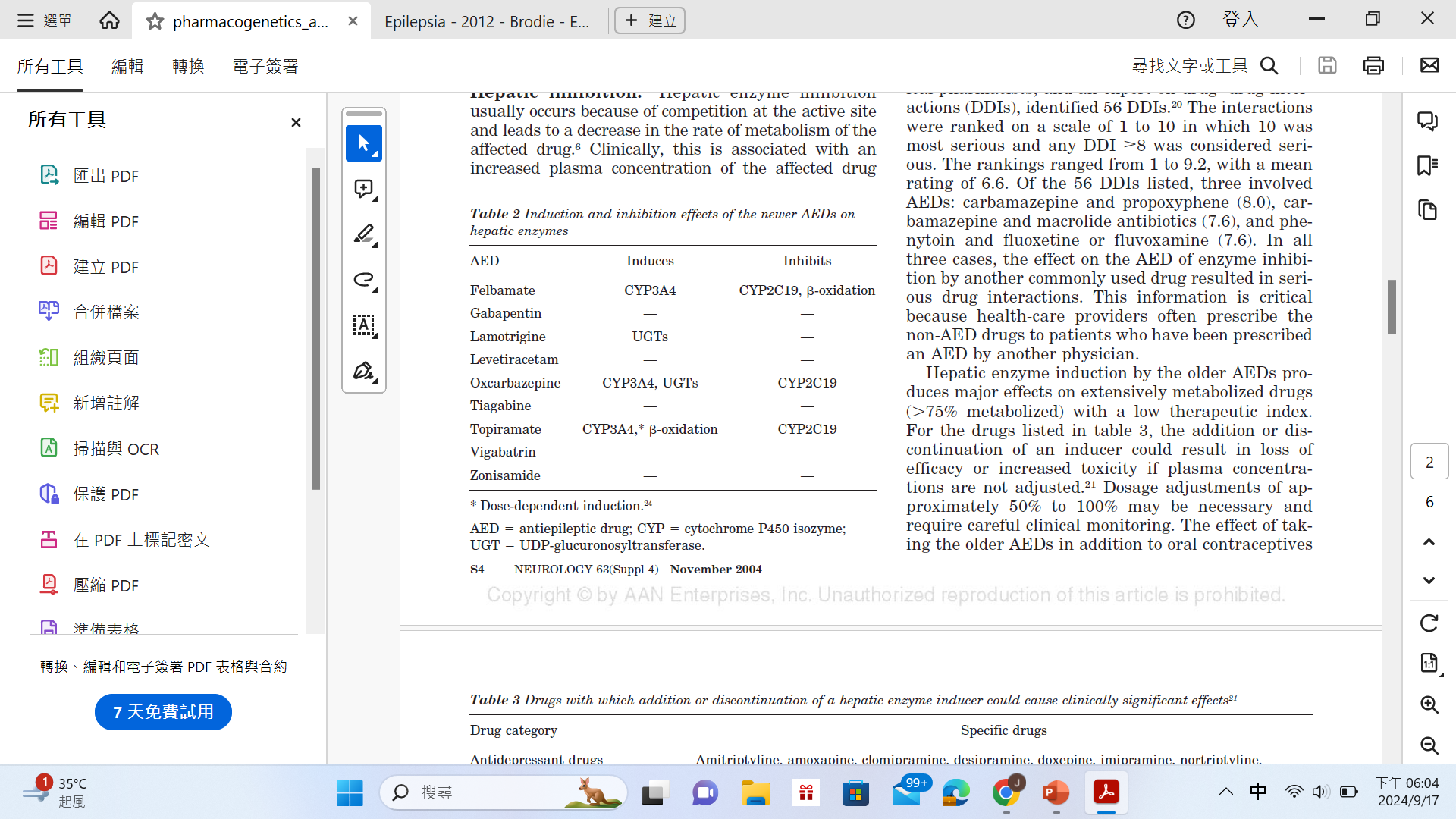 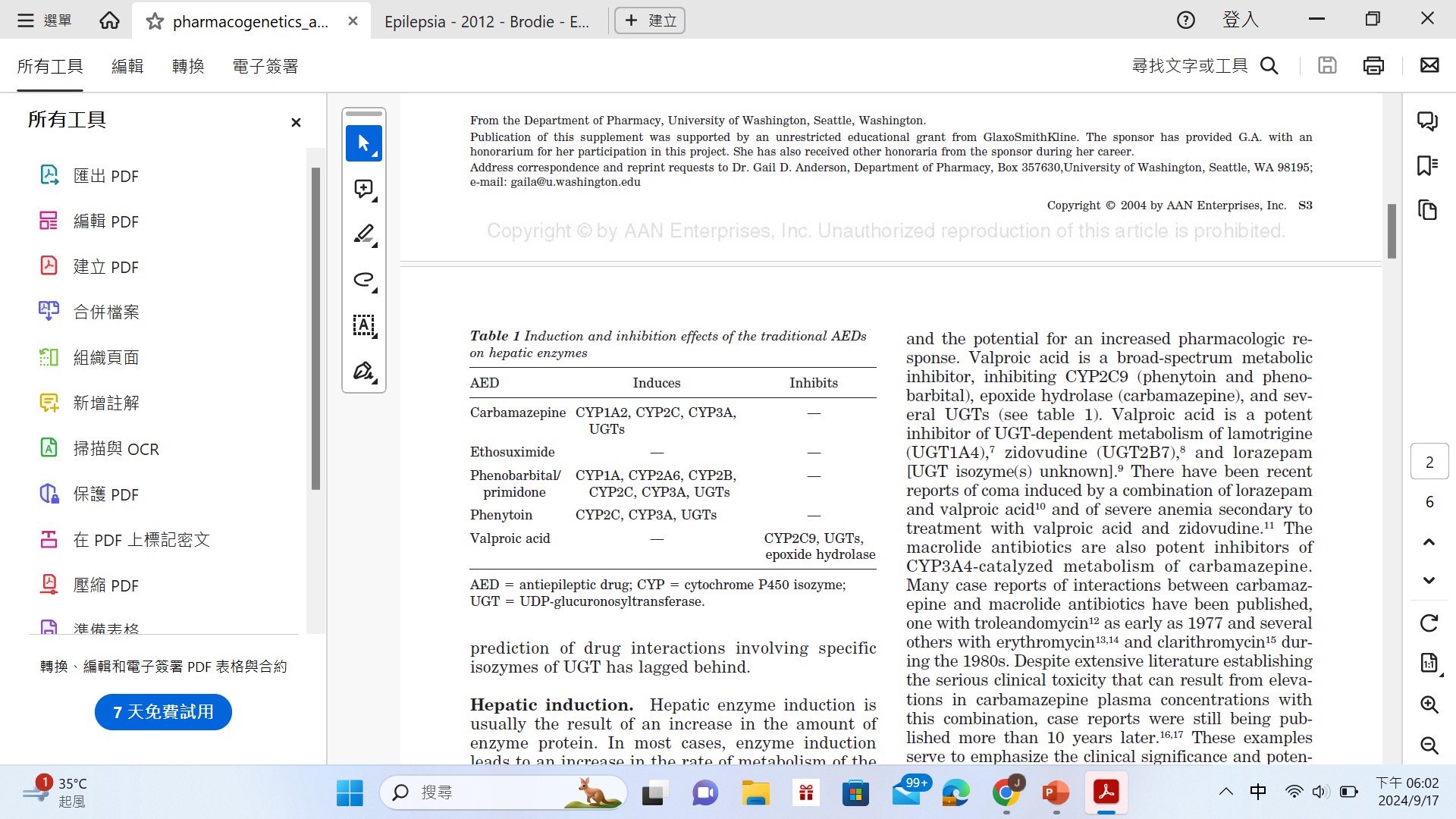 Epilepsia, 54(1):11–27, 2013
NEUROLOGY 2004;63(Suppl 4):S3–S8
[Speaker Notes: (increased sex hormone–binding globulin [SHBG], low estradiol, low testosterone, low dehydroepiandrosterone sulfate [DHEAS]), the potential for sexual dysfunction, as well as increased risk of hormonal contraception failure.]
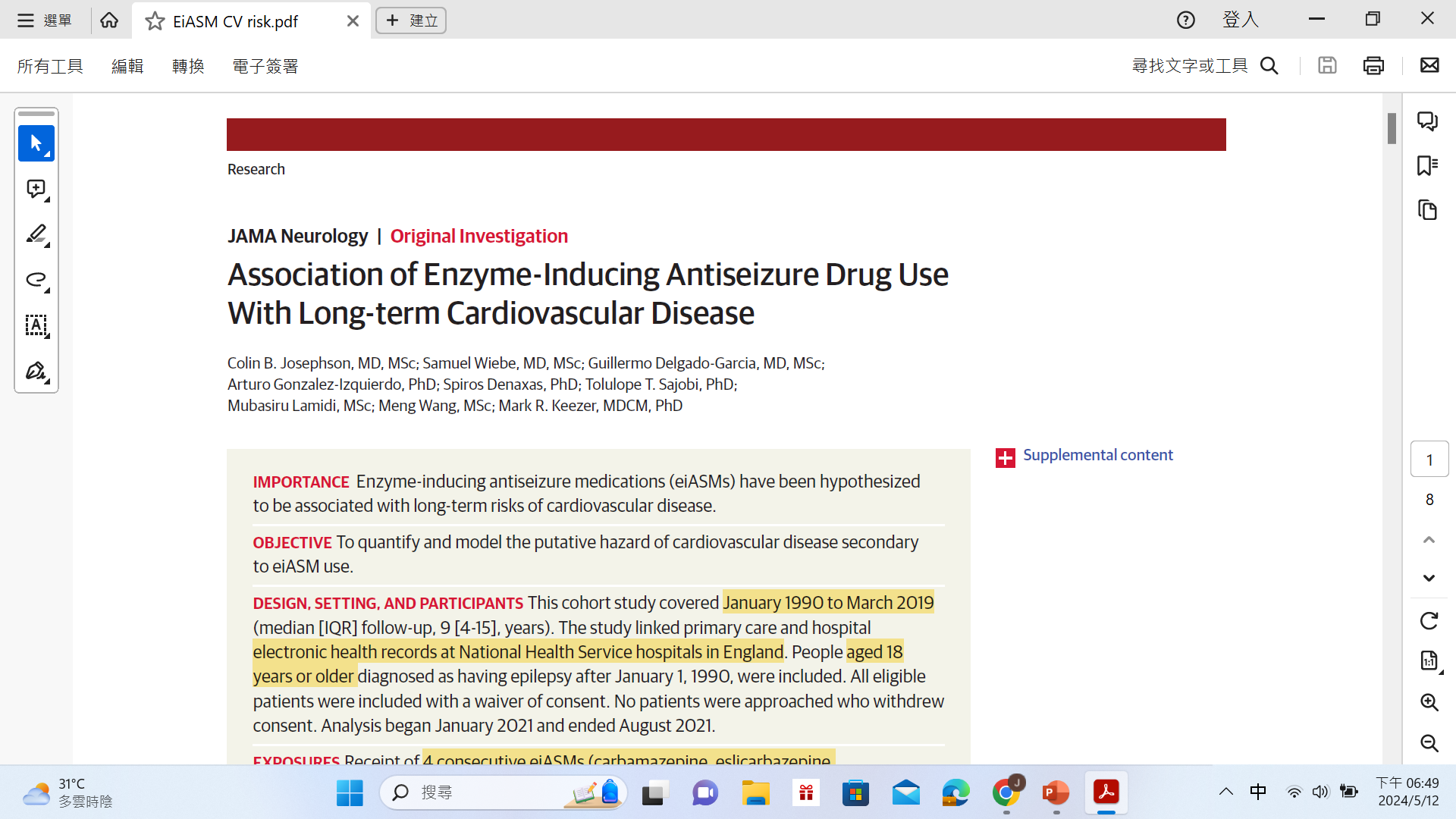 Design: Primary care, hospital care, electronic health records at National Health Service hospitals in England
From Jan. 1990 ~ Mar. 2019 (30 years)
People aged 18 years or older diagnosed as having new onset epilepsy
Exposures: 4 consecutive EIASMs (CBZ, OXC, ESL, PB, PHT, PRM, RUF, TPM)
ESL: eslicarbazepine, PRM: primidone, RUF: rufinamide
JAMA Neurol. 2021 Nov 1;78(11):1367-1374.
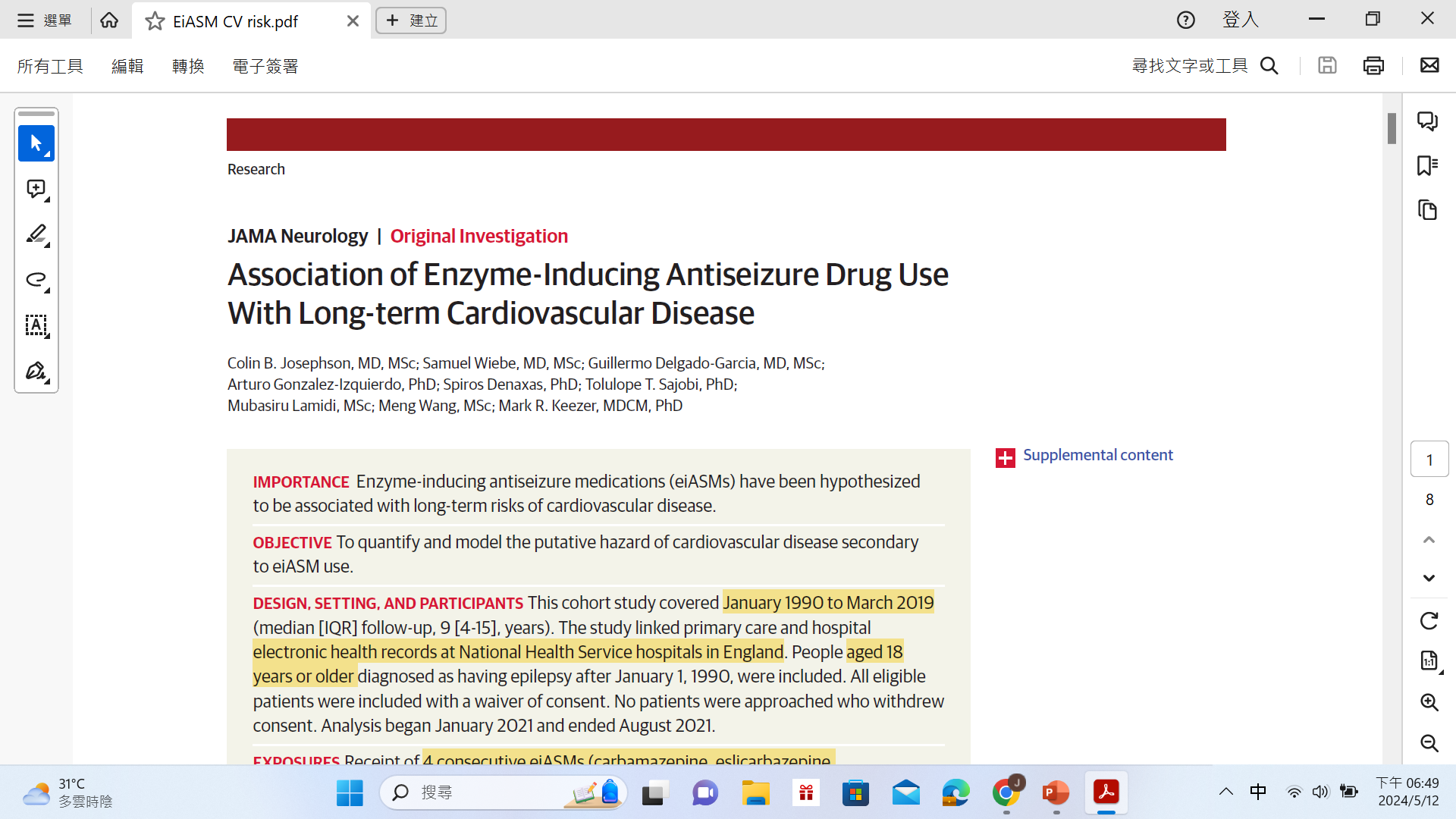 JAMA Neurol. 2021 Nov 1;78(11):1367-1374.
Outcome: Ischemic heart disease, ischemic or hemorrhagic stroke
Result: A cohort of 31479 individuals analyzed, median follow-up 9 years (max 29 years)
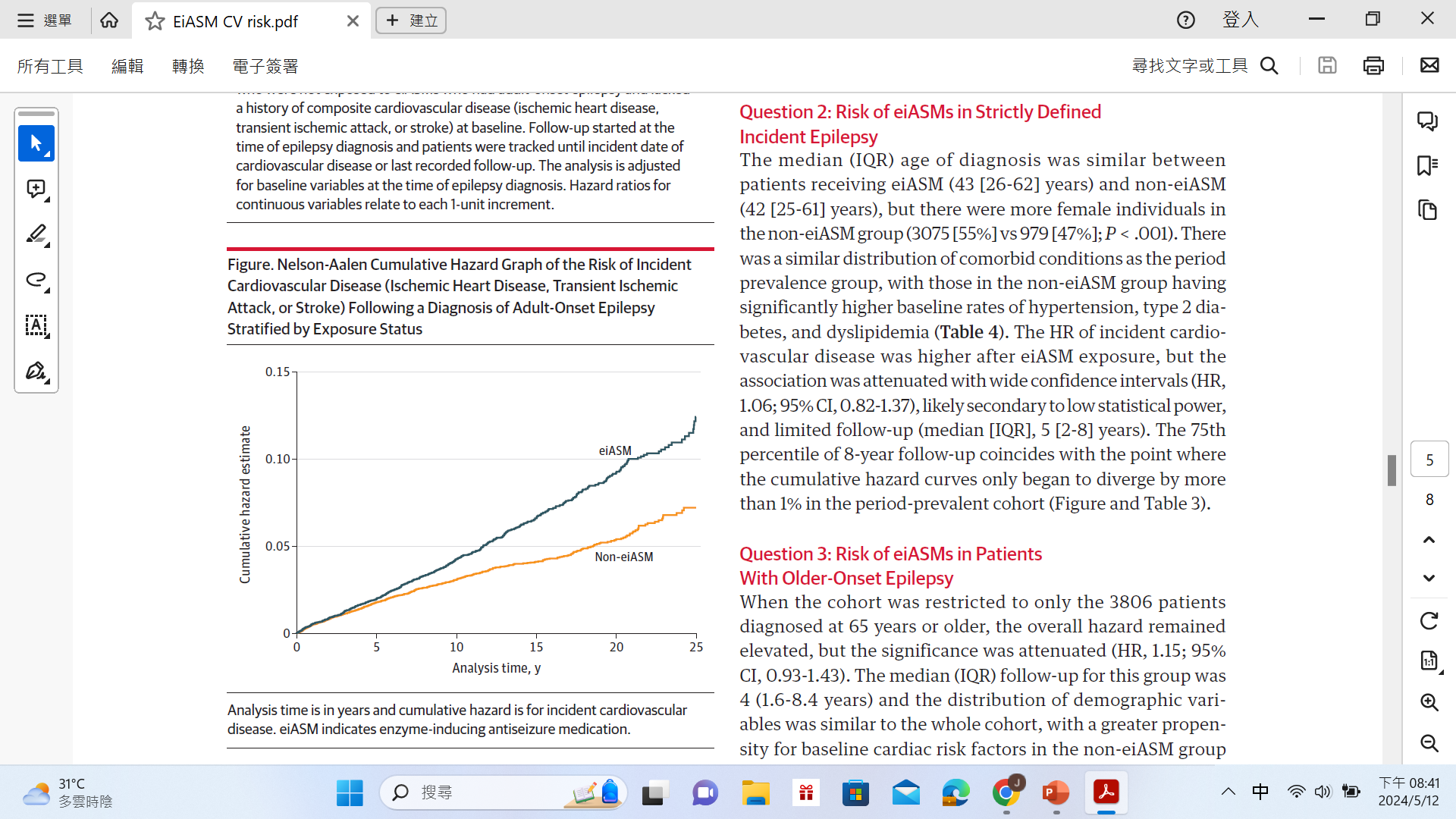 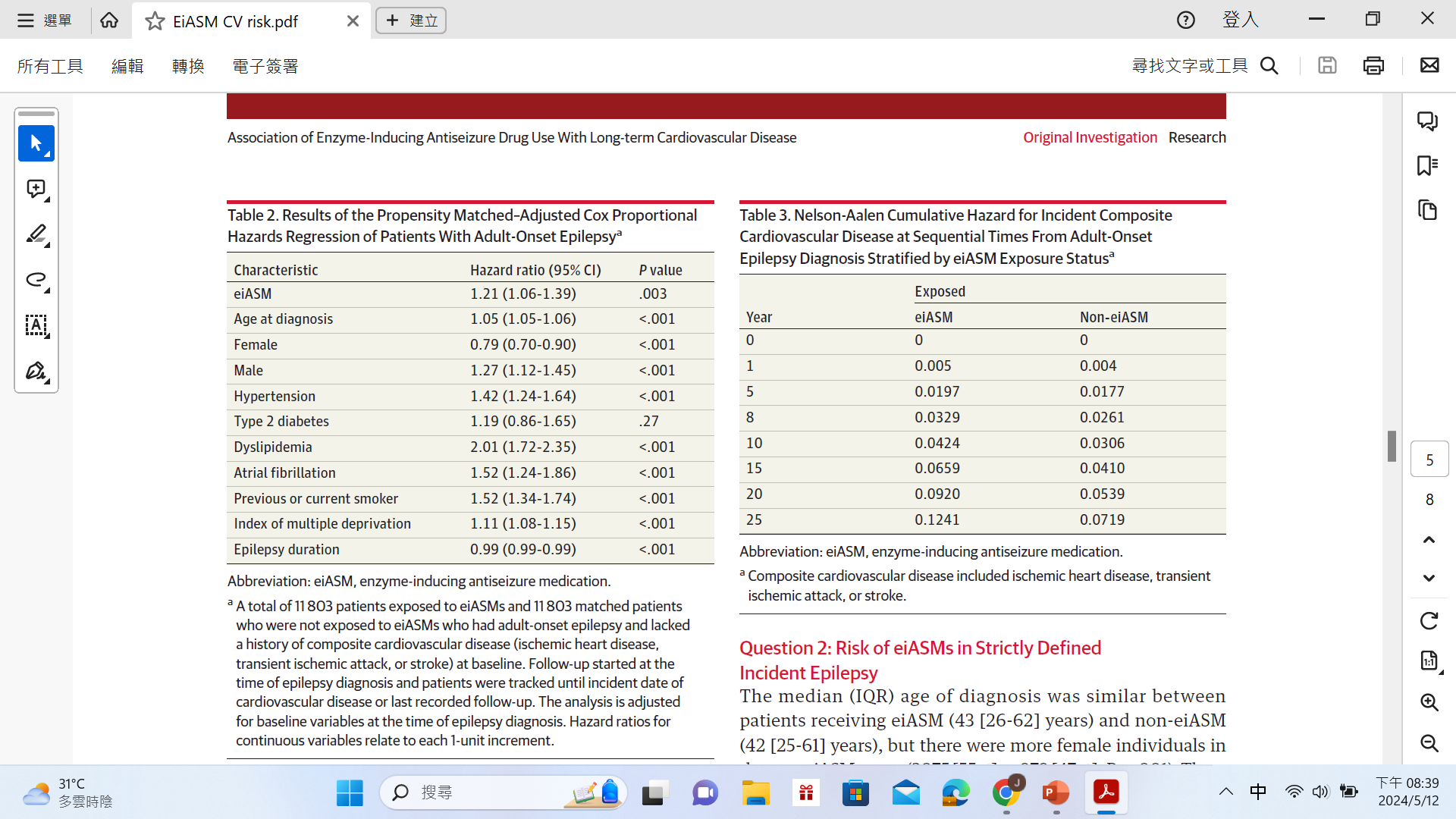 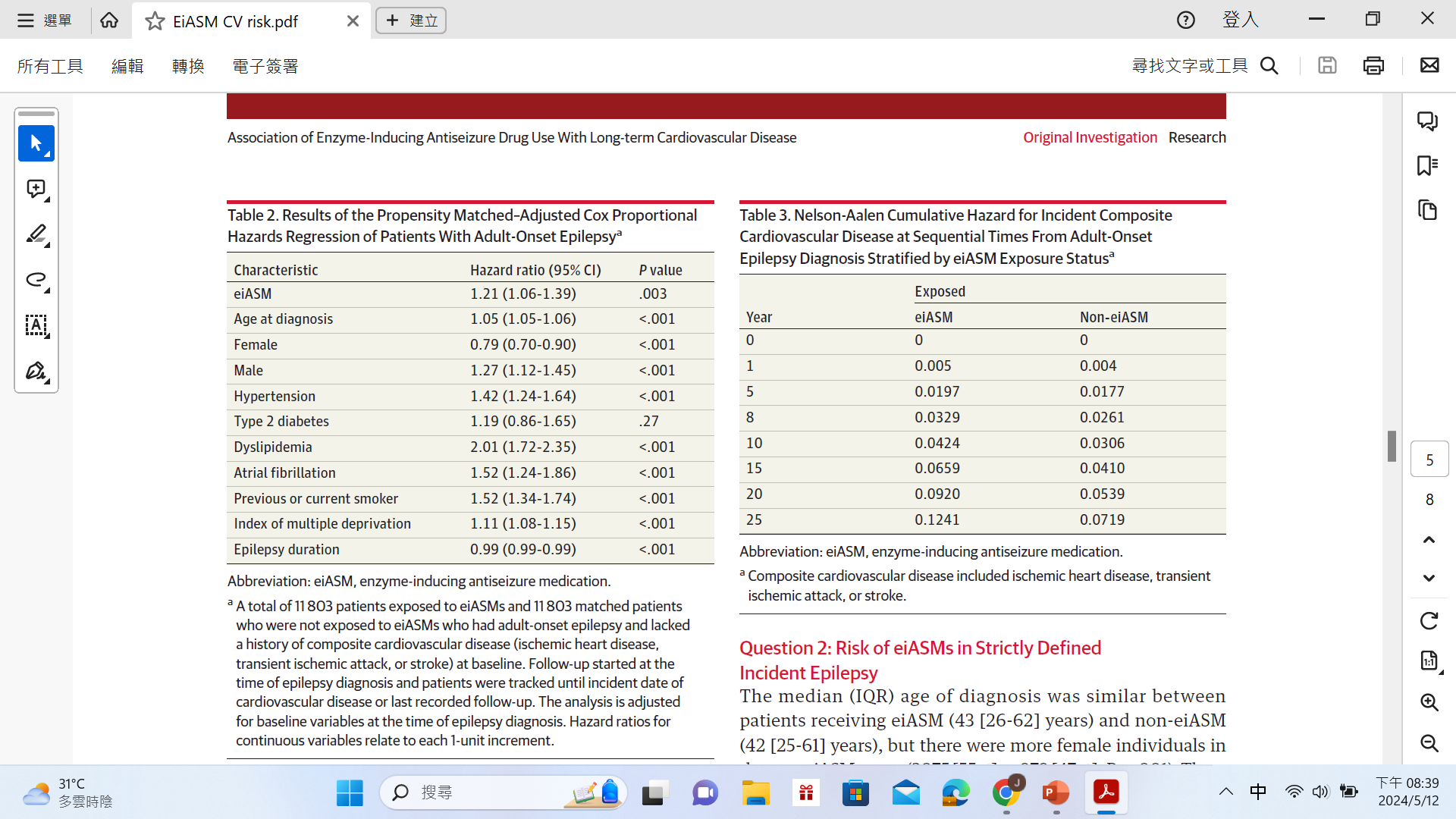 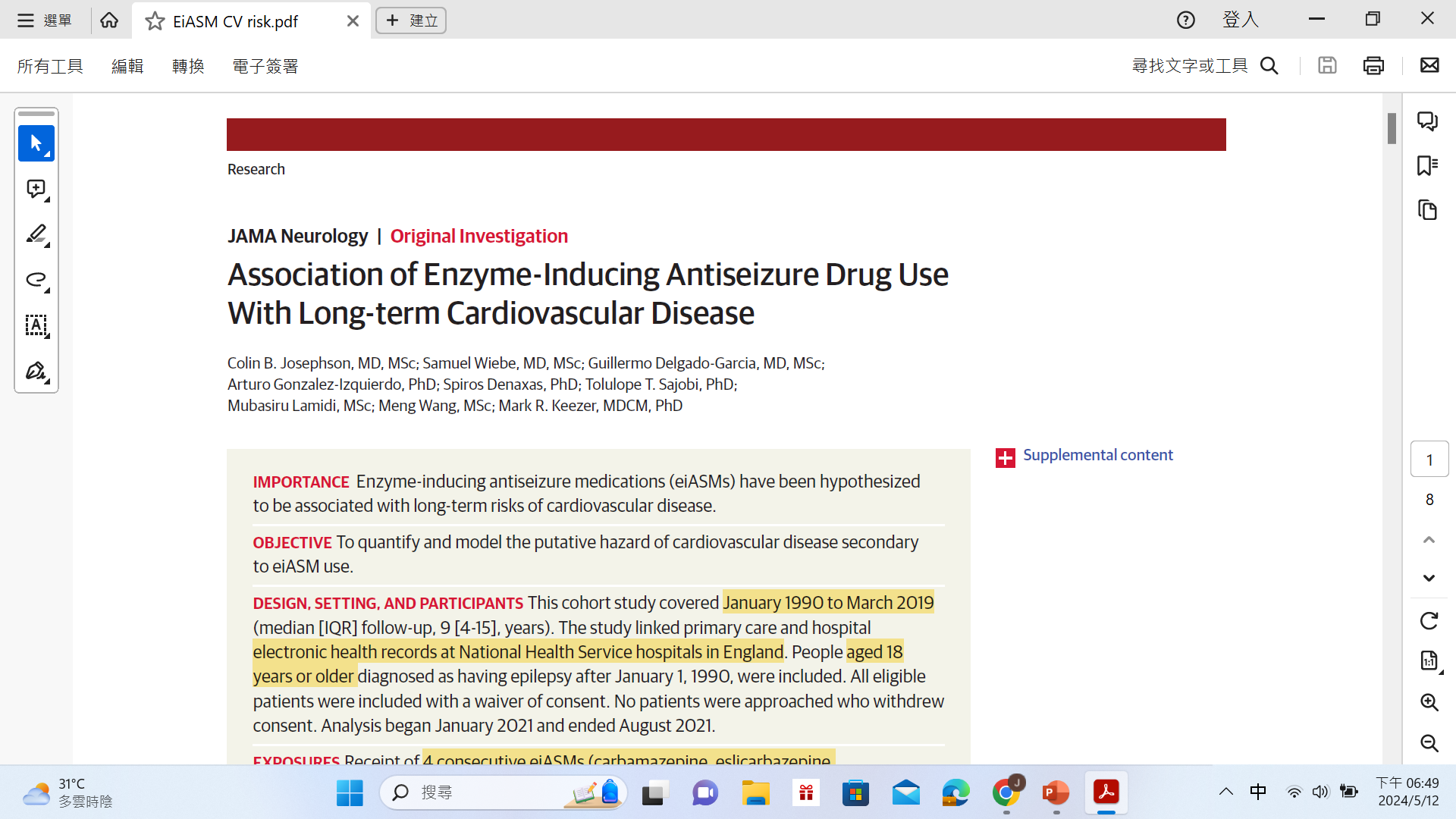 Conclusions: The hazard of incident cardiovascular disease is higher in those receiving EIASMs. 
The association is dose dependent 
EIASM defined daily doses of 1 had adjusted cumulative HR of 1.54
EIASM defined daily doses of 2 had adjusted cumulative HR of 2.38
Cumulative hazard diverges by more than 1% and greater after 10 years from first exposure.
Strict Criteria
At least two VS
Four consecutive
Size Matters
1萬 VS 3萬
Longer Follow-up Duration
Mean 6 years VS Median 9 years
JAMA Neurol. 2021 Nov 1;78(11):1367-1374.
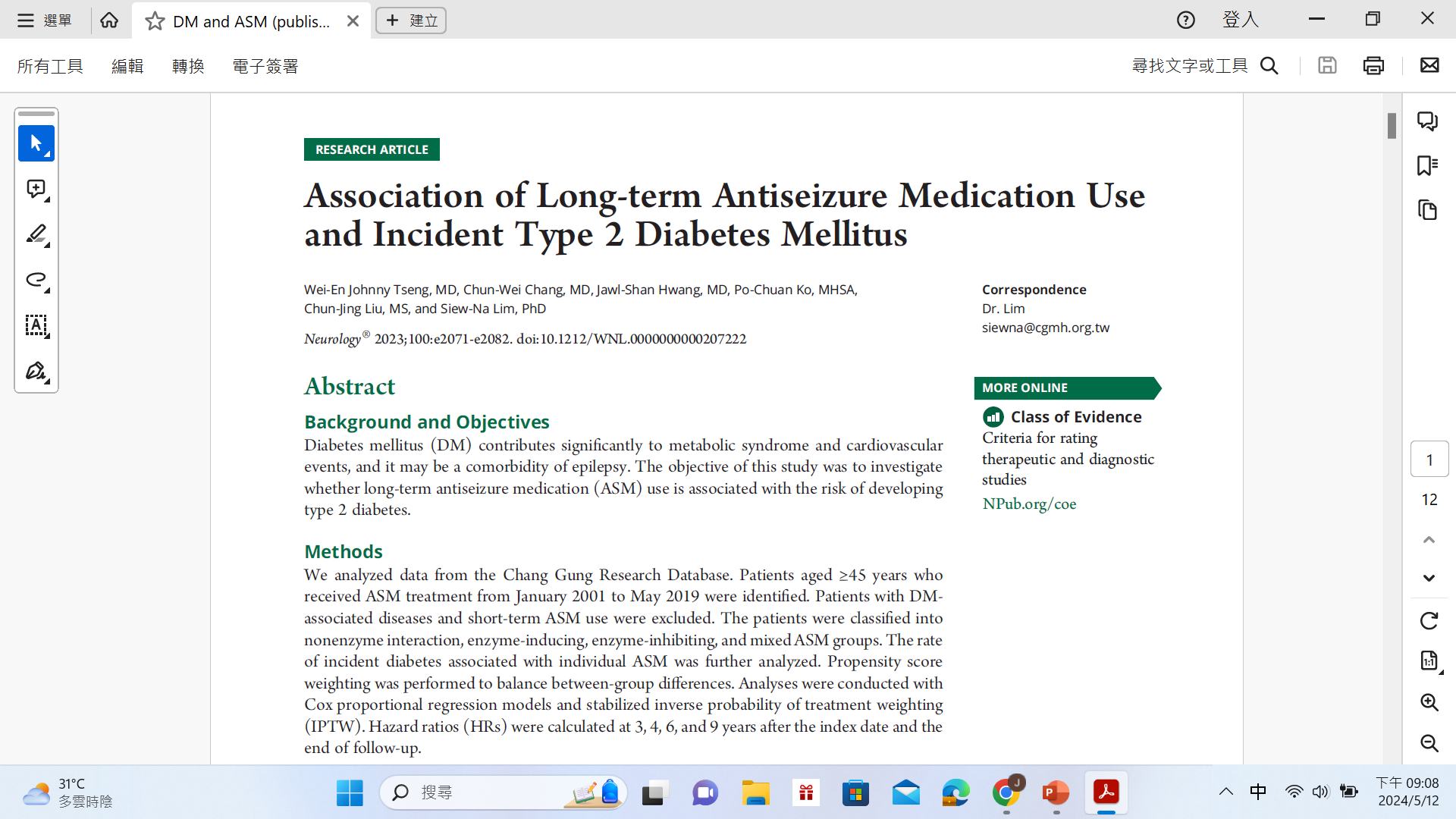 Design: Hospital based Chang Gung Research Database
From Jan. 2001 ~ May 2019 (19 years)
People aged 45 years or older received long-term ASM treatment
Long-term ASM criteria
used ASMs for more than 500 days in the first 2 consecutive years 
used ASMs for 3 months or more per year after the first 2 years
had more than 2 years of follow-up data
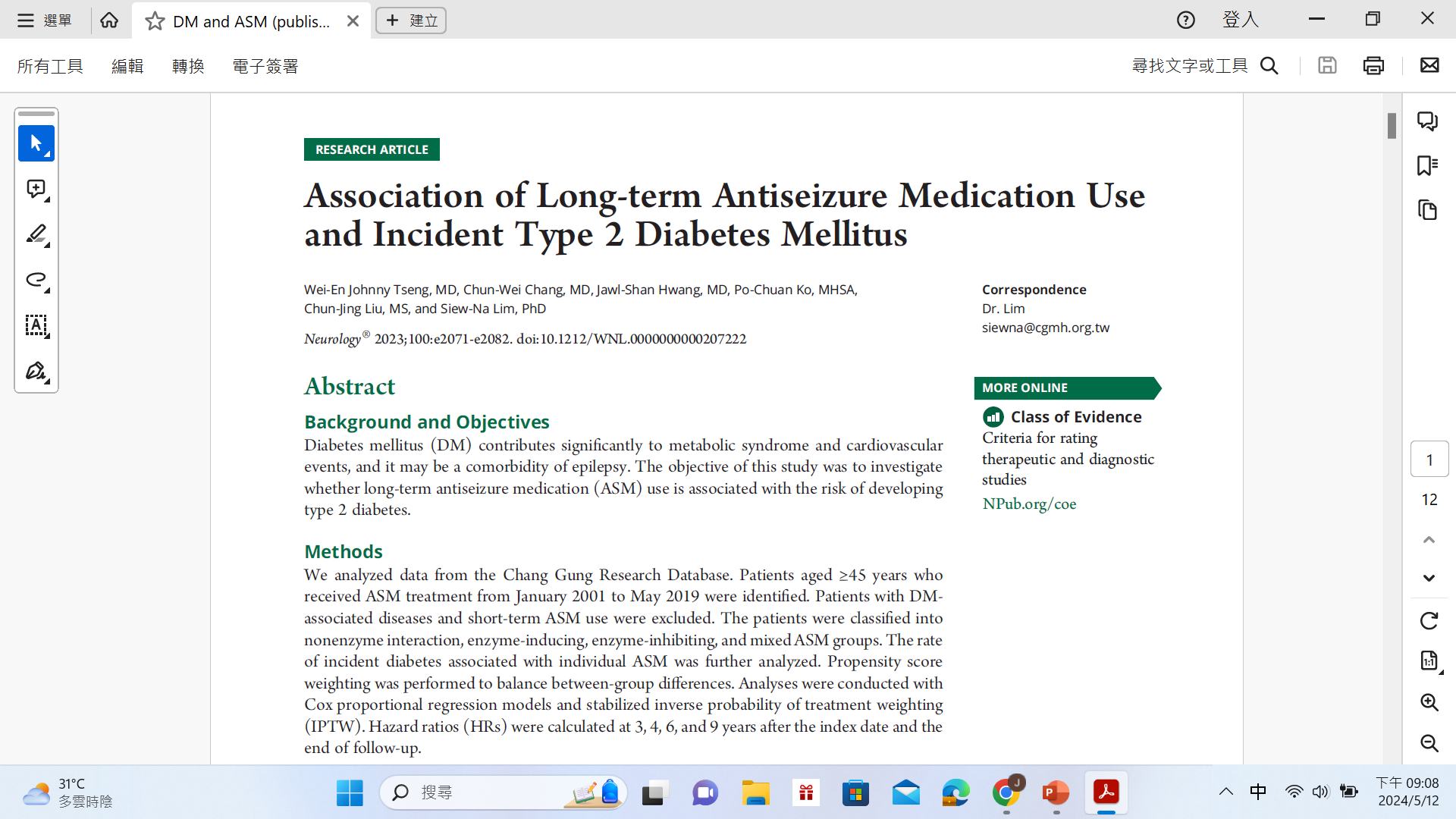 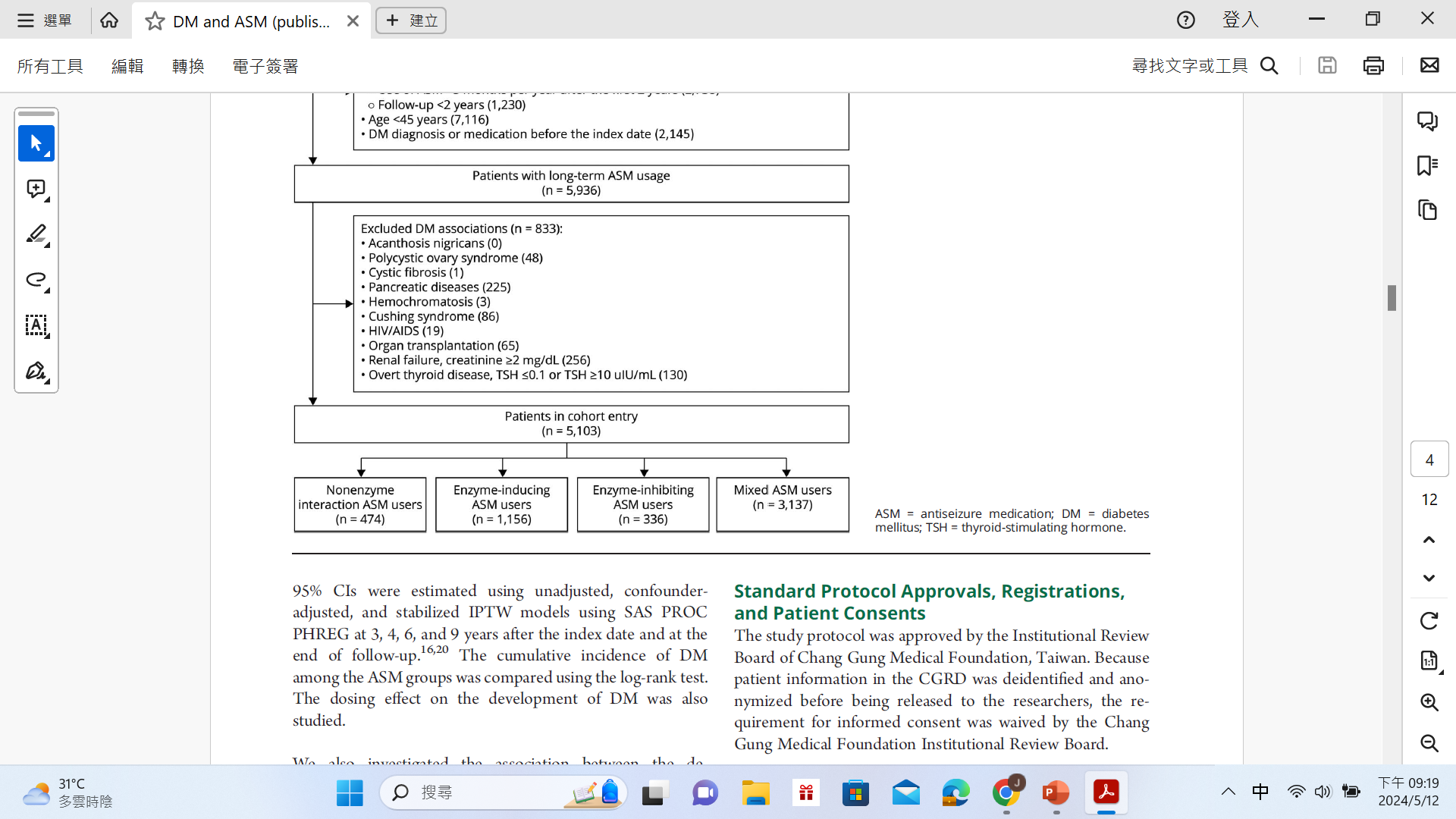 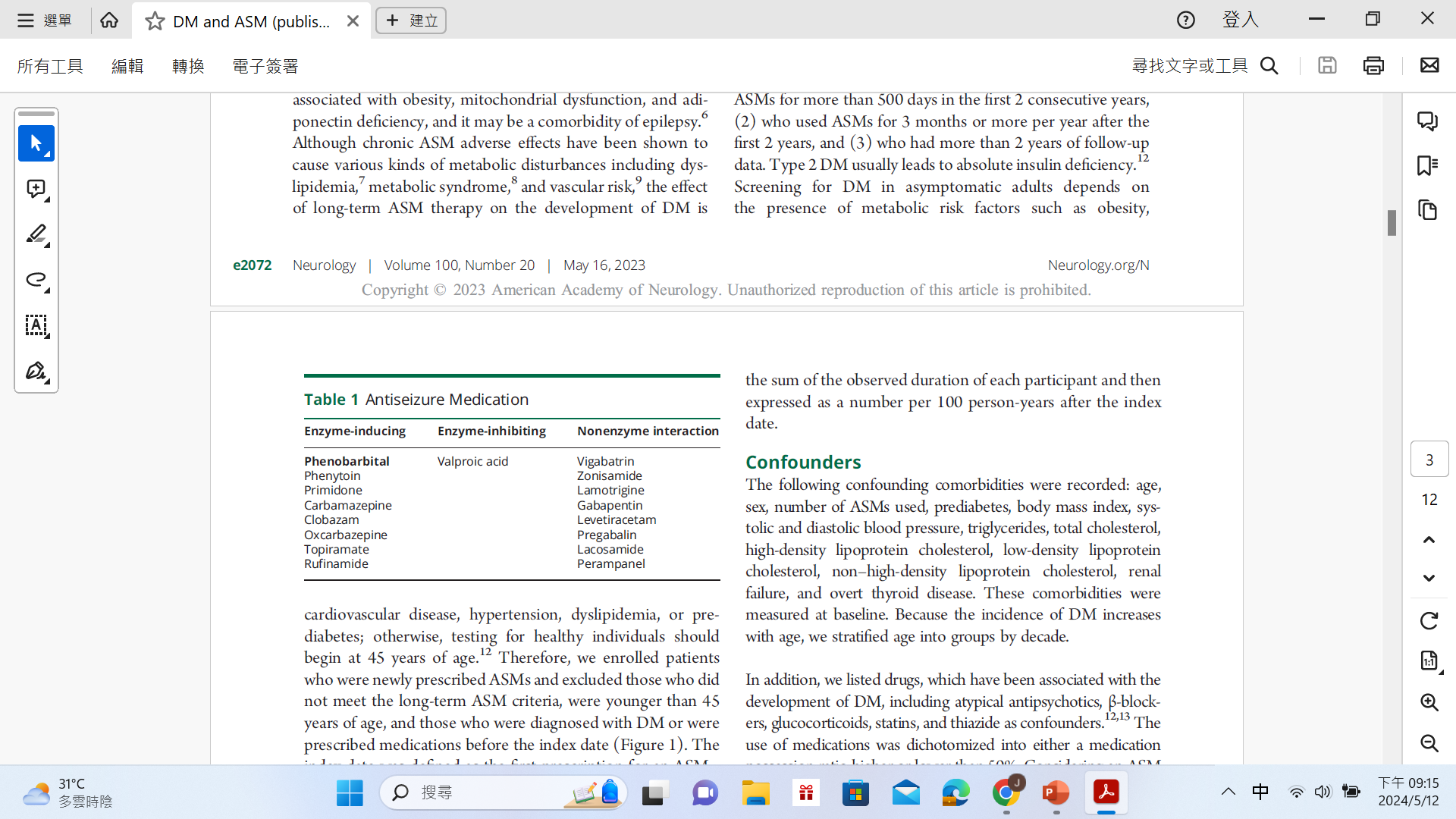 過程中換過
ASM種類
Neurology® 2023;100:e2071-e2082.
[Speaker Notes: Patient with ASM used： 22 萬]
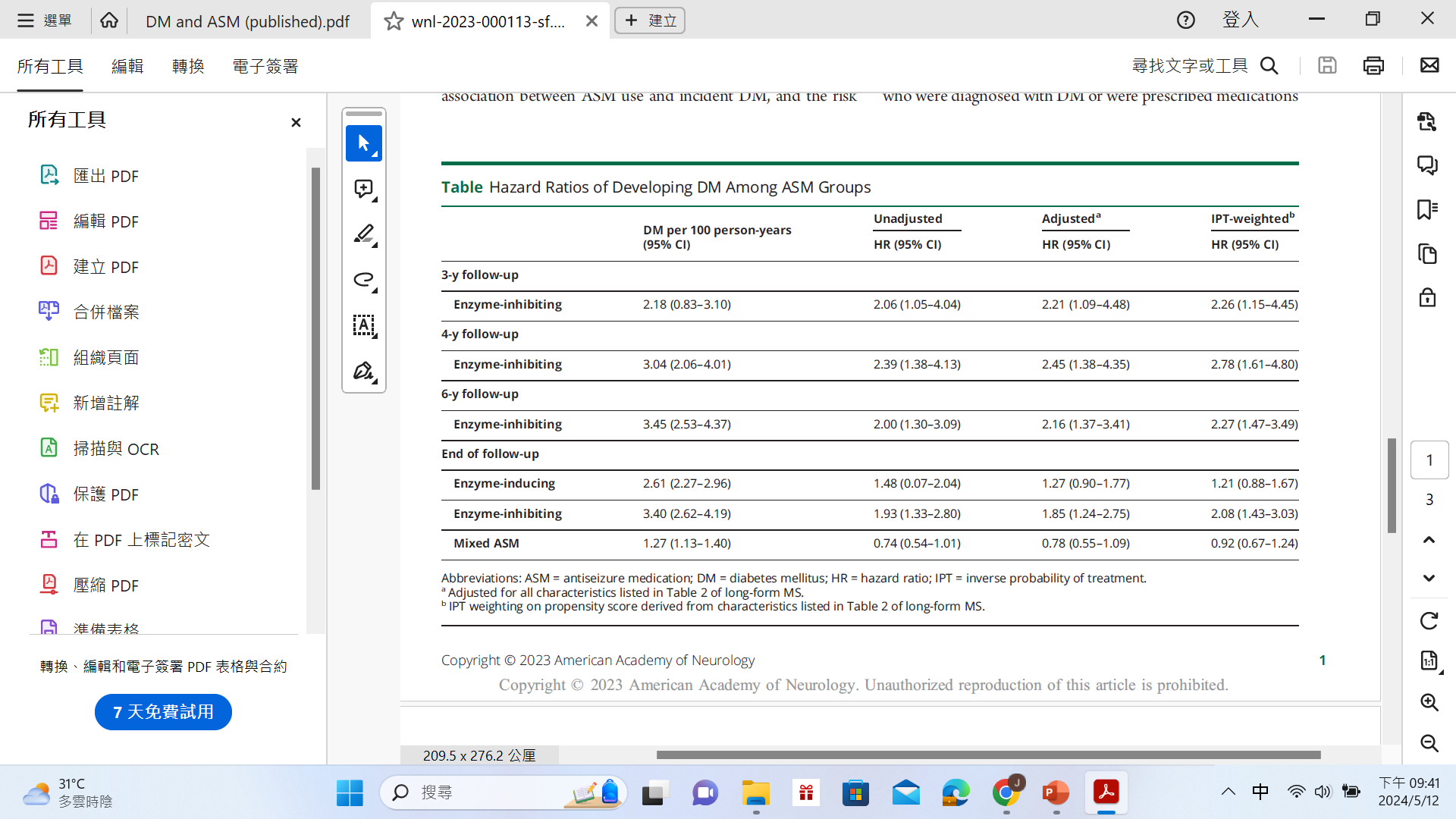 Enzyme-inhibiting ASMs :
significantly associated with a higher HR 
starting at the third year ~ throughout the study period
The prevalence of DM in our cohort was 13.0% vs. 9.7% in a Taiwanese diabetes report published in 2021
Incidence of DM range from1.27 to 3.40 per 100 person-years
Incidence of DM plateaued at 6–9 years after ASM initiation
[Speaker Notes: Non-interaction DM incidence 1.76 at end of F/U]
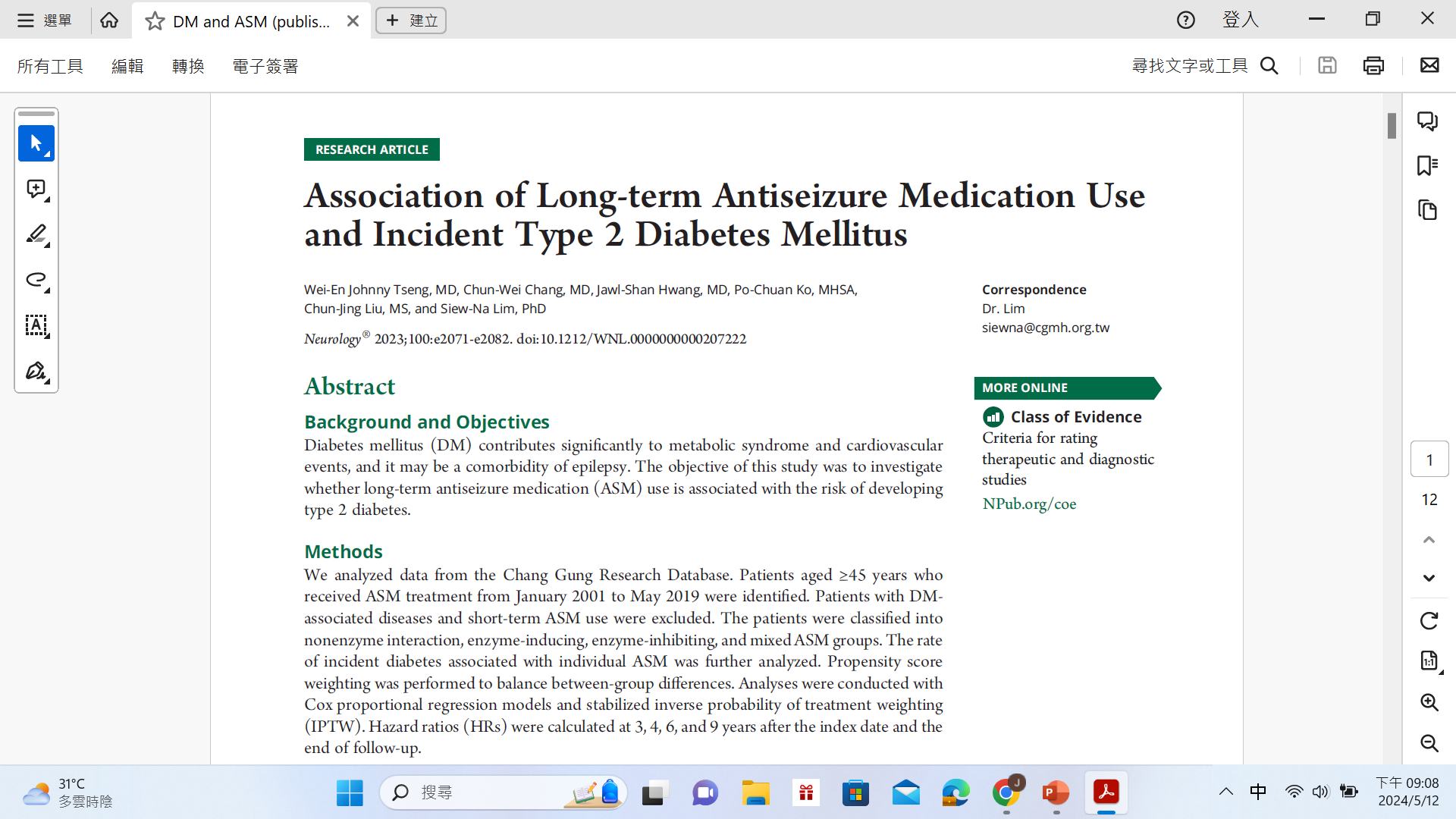 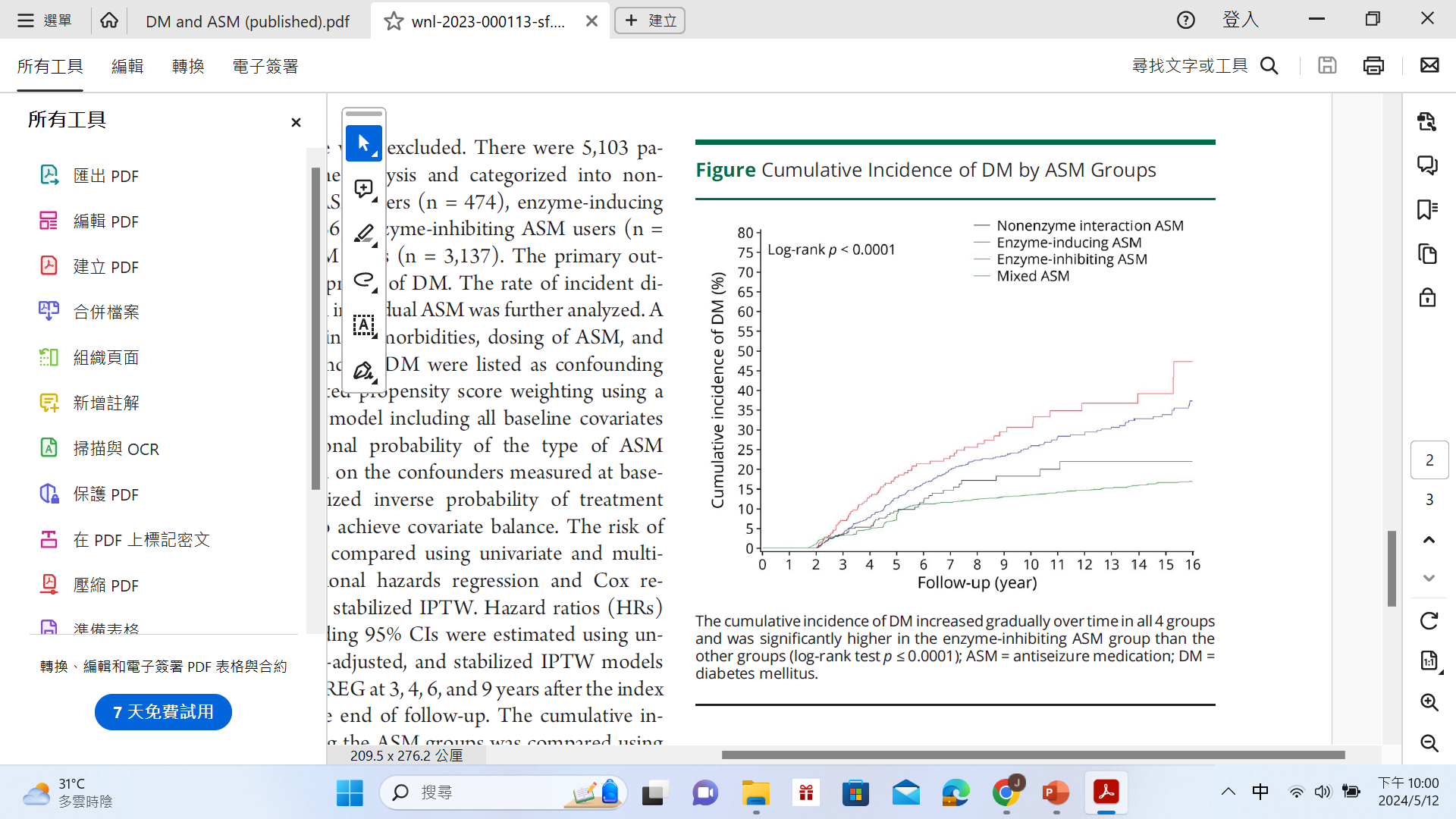 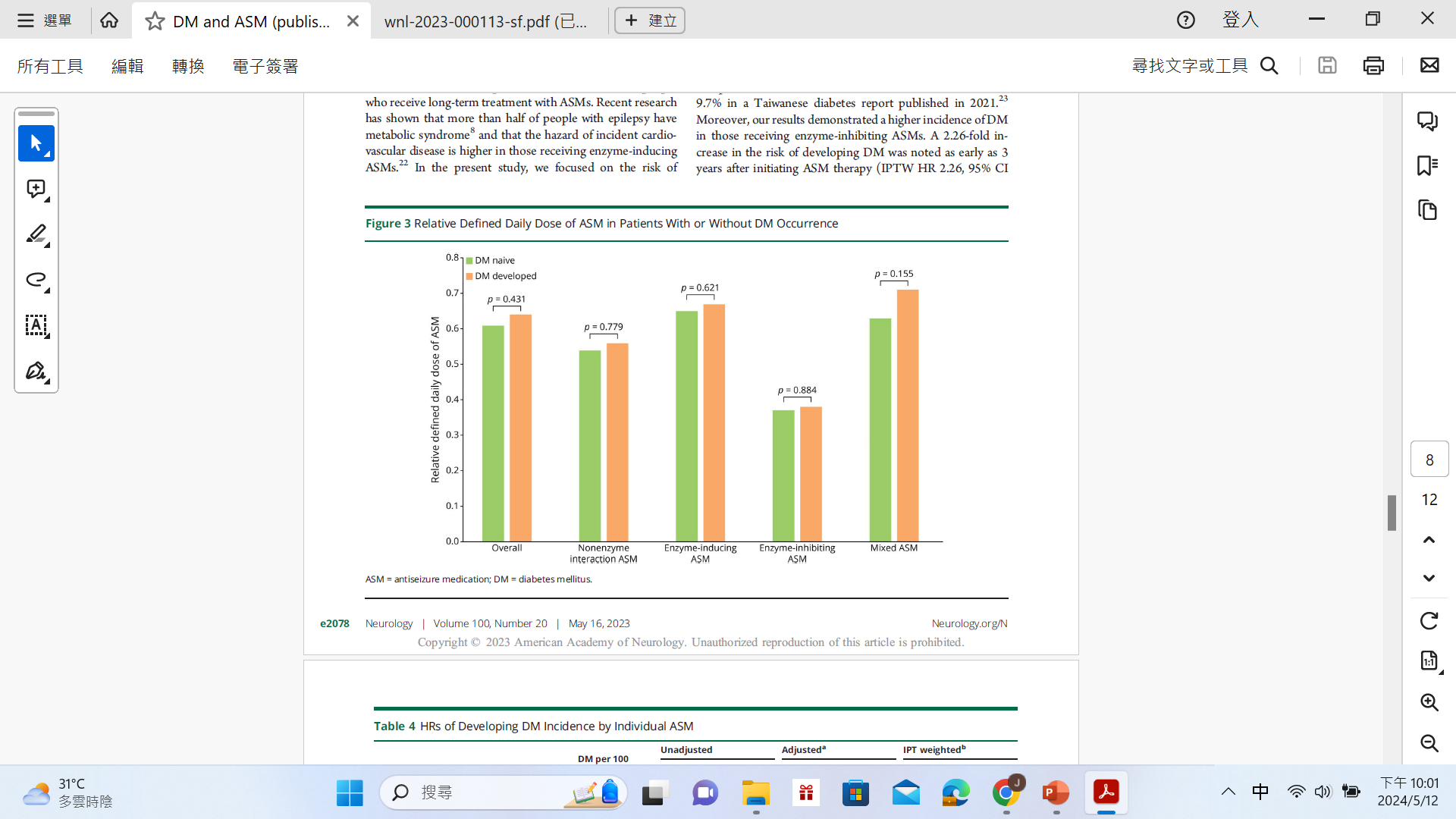 Neurology® 2023;100:e2071-e2082.
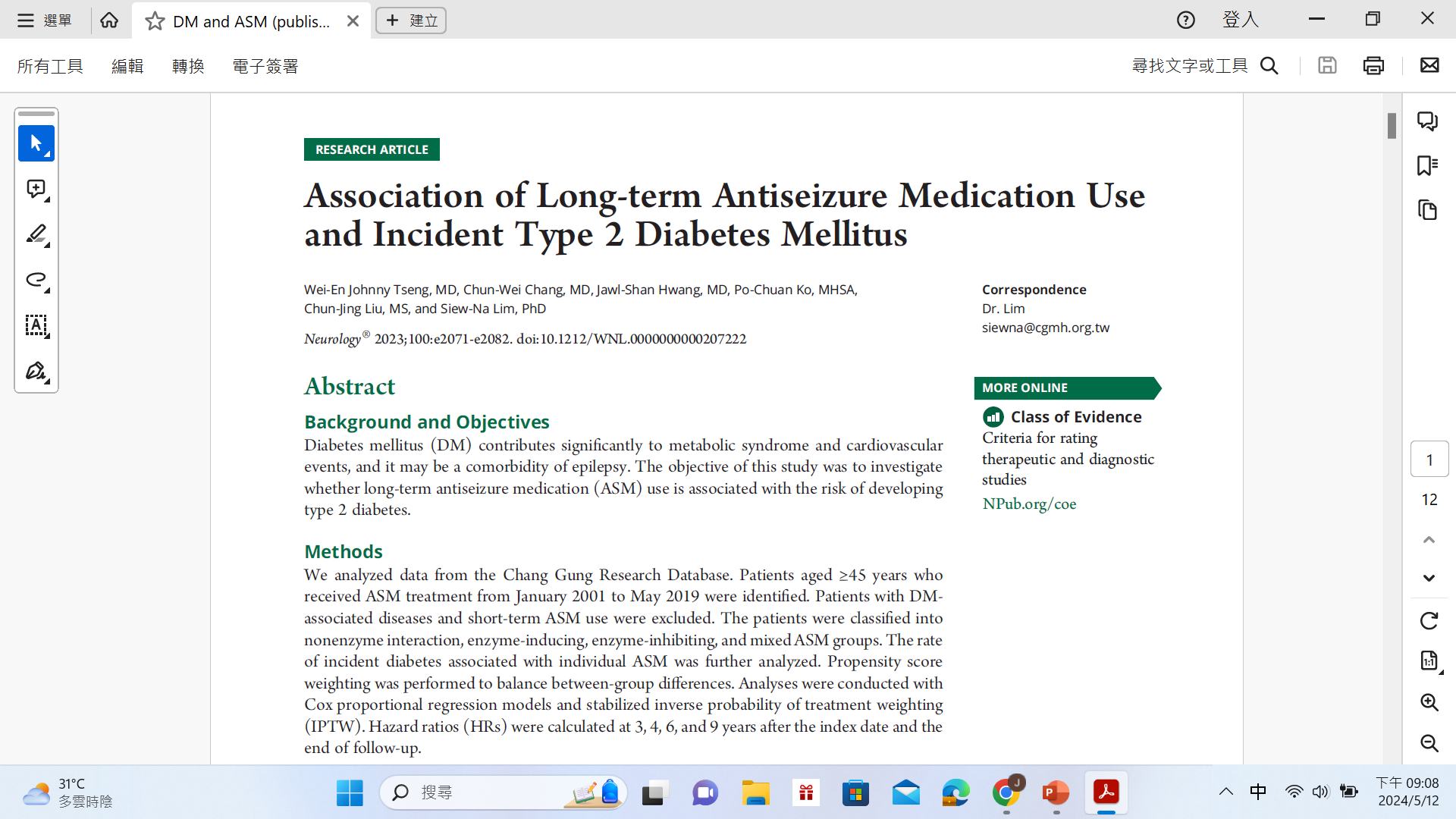 Conclusions: Enzyme-inhibiting ASMs were associated with an increased risk of developing DM compared with non-enzyme interaction ASMs
The risk increased with the duration of treatment
The dosing of ASM did not have the effect
研究區間19年有嚴格執行Long-term ASM Criteria
Neurology® 2023;100:e2071-e2082.
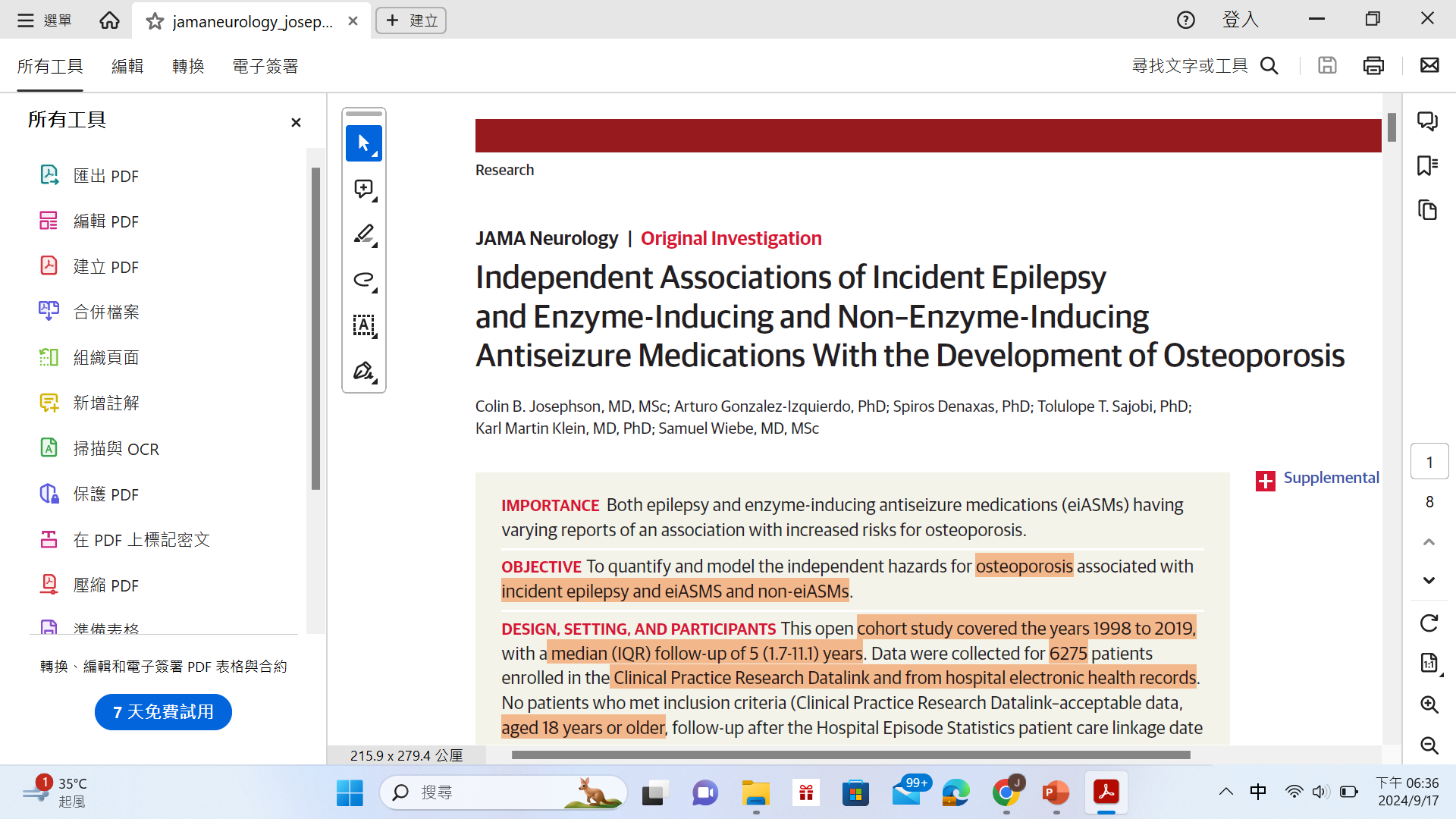 Design: Clinical Practice Research Datalink in UK
From 1998 ~ Mar. 2019 (21 years)
People aged 18 years or older 
Exposures: 4 consecutive ASMs 
EiASM: all 4 prescriptions of CBZ, OXC, ESL, PB, PHT, PRM, RUF, TPM
Subgroup analysis:
Incident adult-onset epilepsy AND Incident late-onset epilepsy
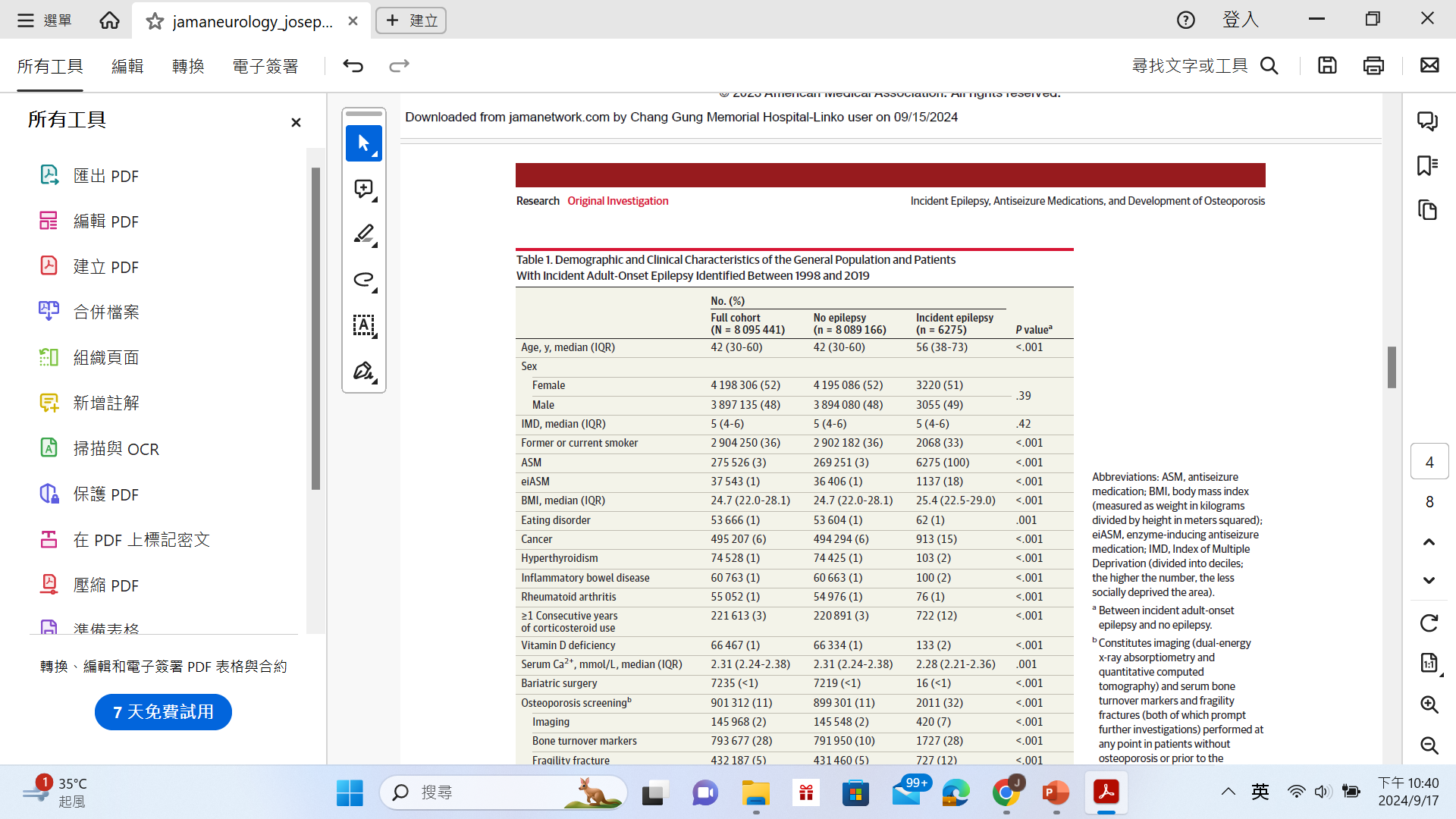 JAMA Neurol. 2023;80(8):843-850.
[Speaker Notes: (median [IQR] time between first and fourth prescriptions, 4 [3-7] months).
The TR is the ratio of the time it takes for an exposed person to develop the condition
of interest compared with an unexposed person. Thus, a TR of less than 1.0 means that an exposed person develops the condition quicker.]
General Population
Incident epilepsy was associated with a 41% faster time to incident osteoporosis.
Median time was 2.5 (1.0-5.0) years.
Both eiASMs and non-eiASMs were also significant associated, 9% and 23% faster times to incident osteoporosis, respectively.
Non-eiASM use and osteoporosis remained consistent when valproic acid was excluded from this group (TR,0.77;95%CI,0.75-0.78;P < .001).
Median time from ASM exposure to incident osteoporosis was 4.1 (1.5-8.7) years.
Even non-eiASM use, is associated with low bone mass density, with effect sizes comparable to or even greater than eiASMs.
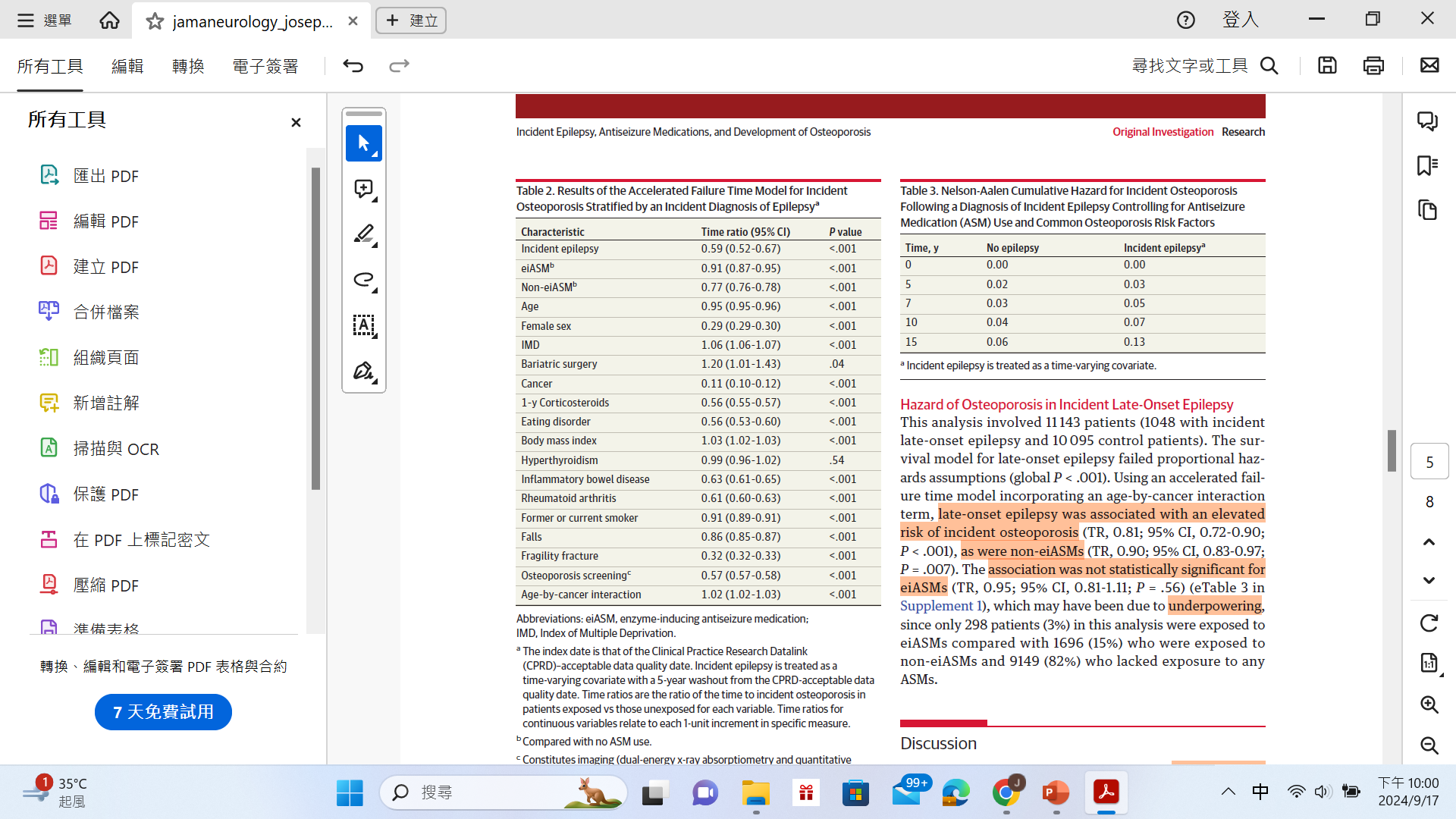 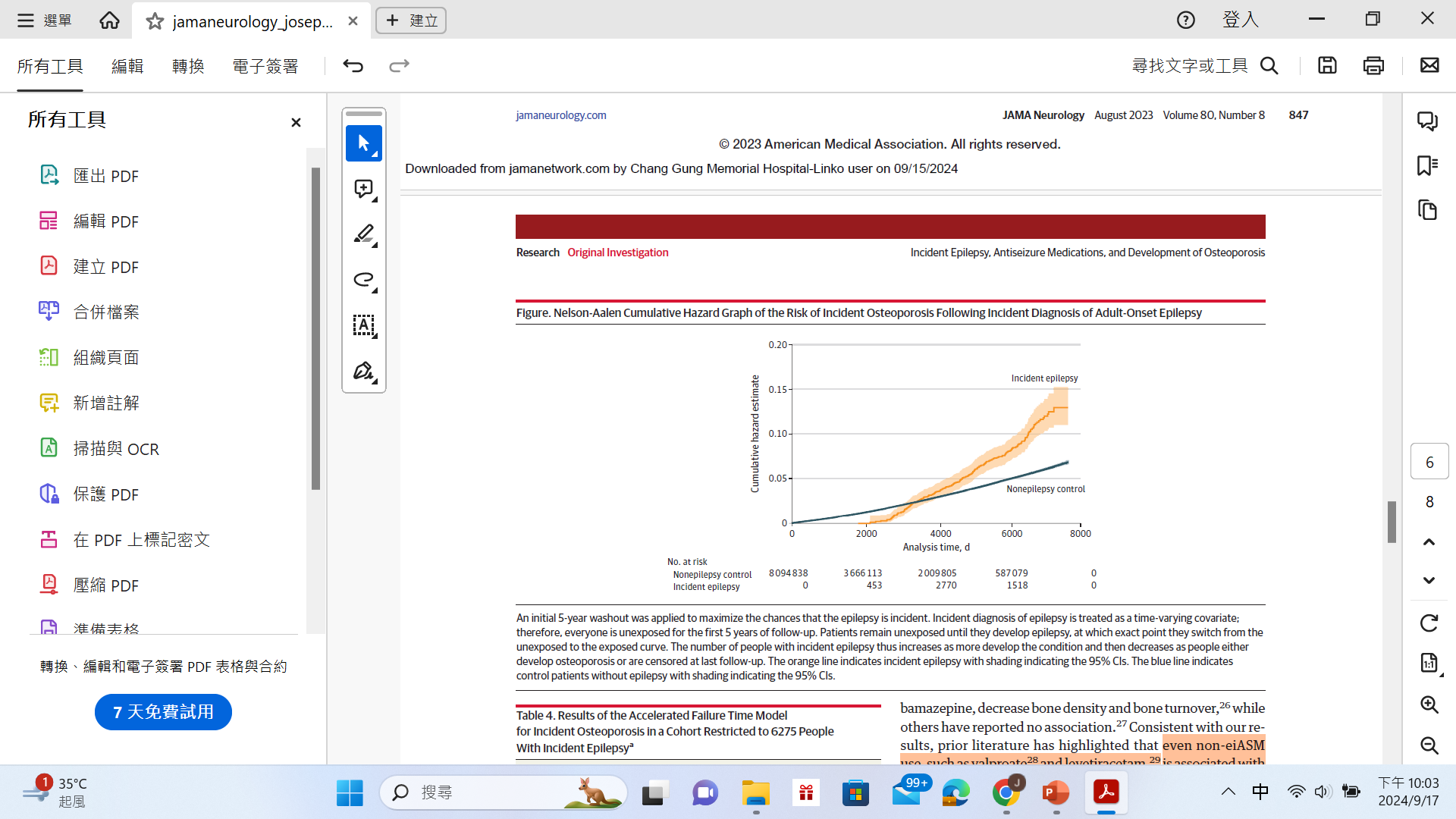 JAMA Neurol. 2023;80(8):843-850.
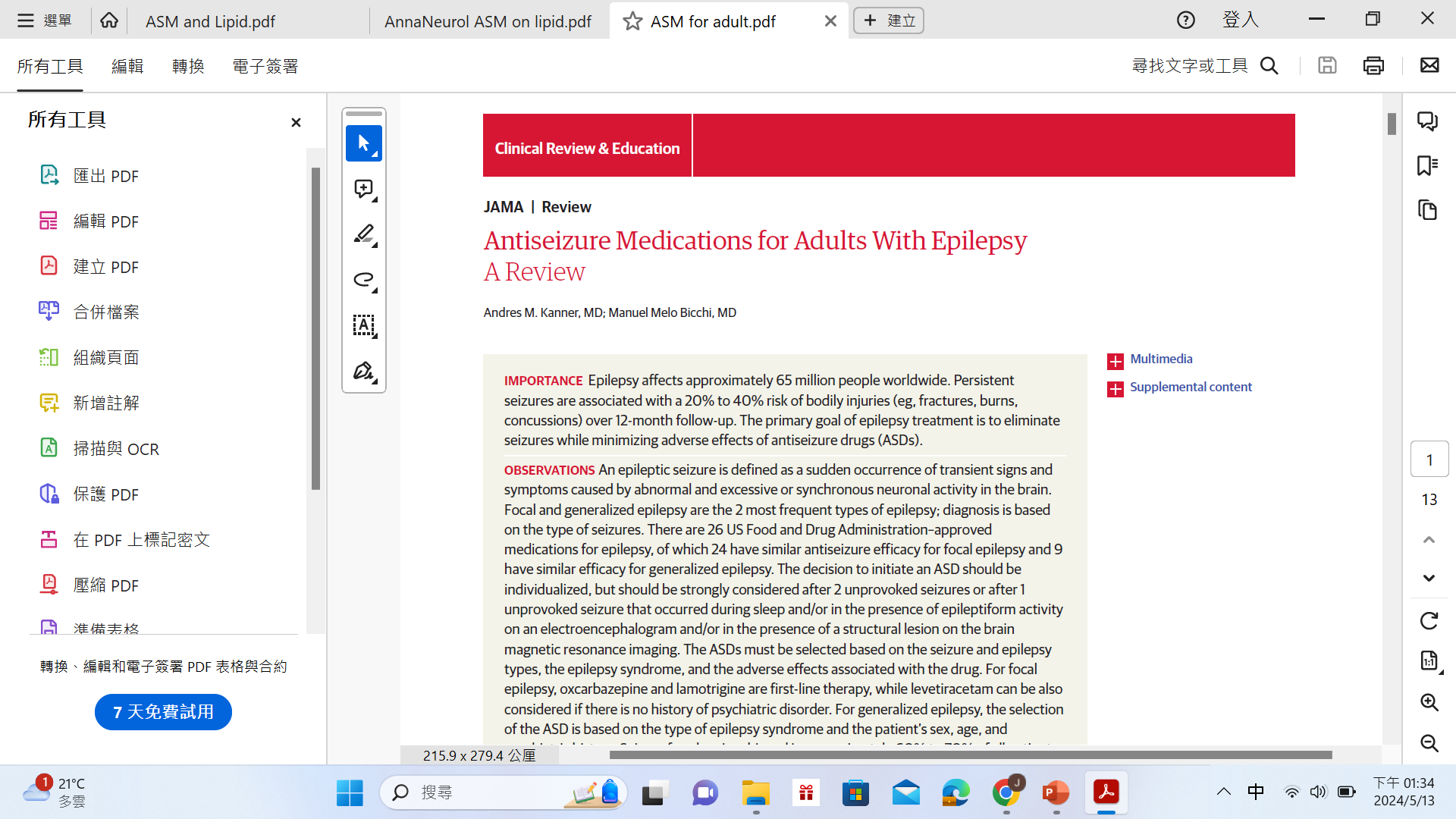 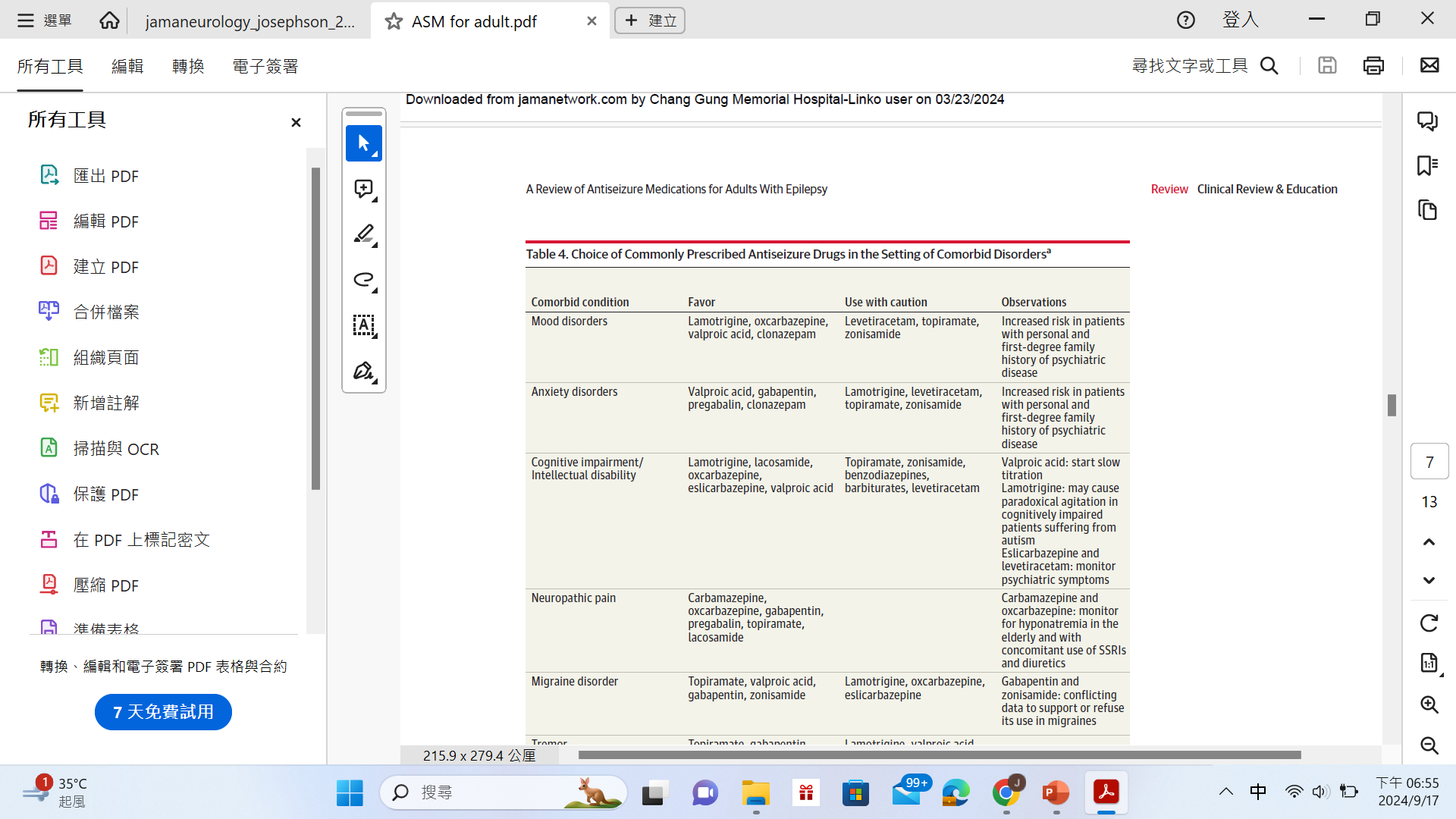 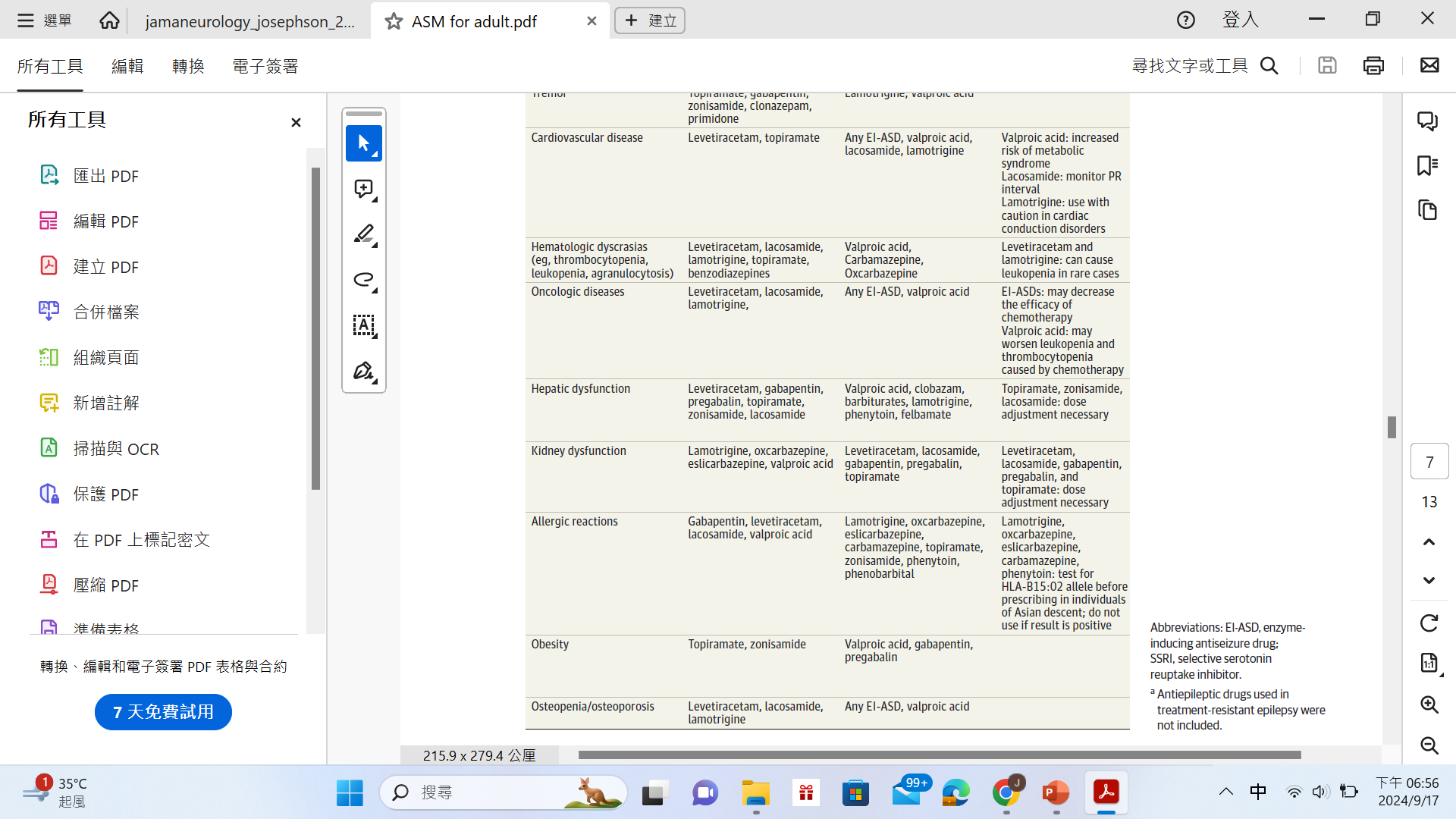 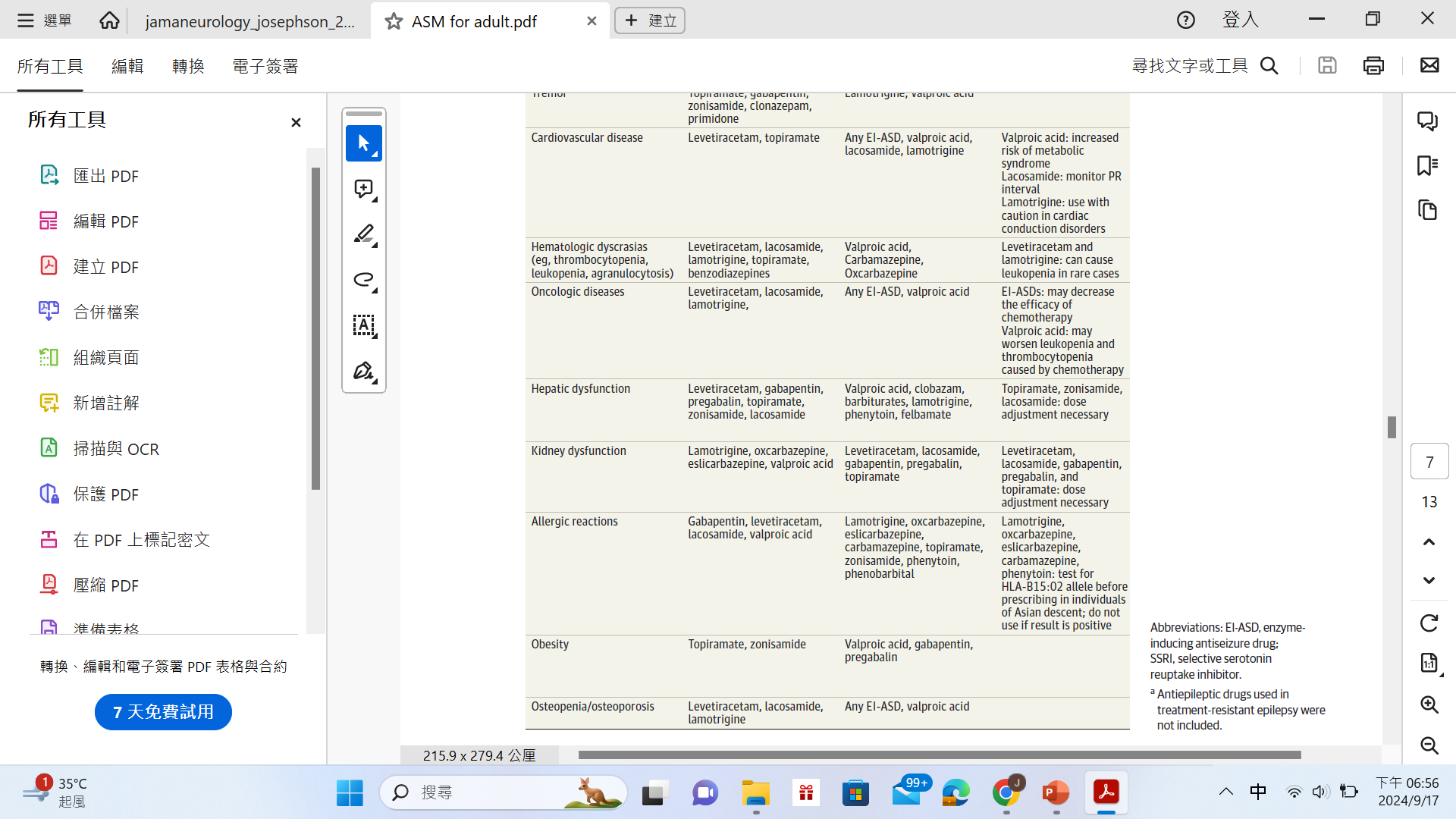 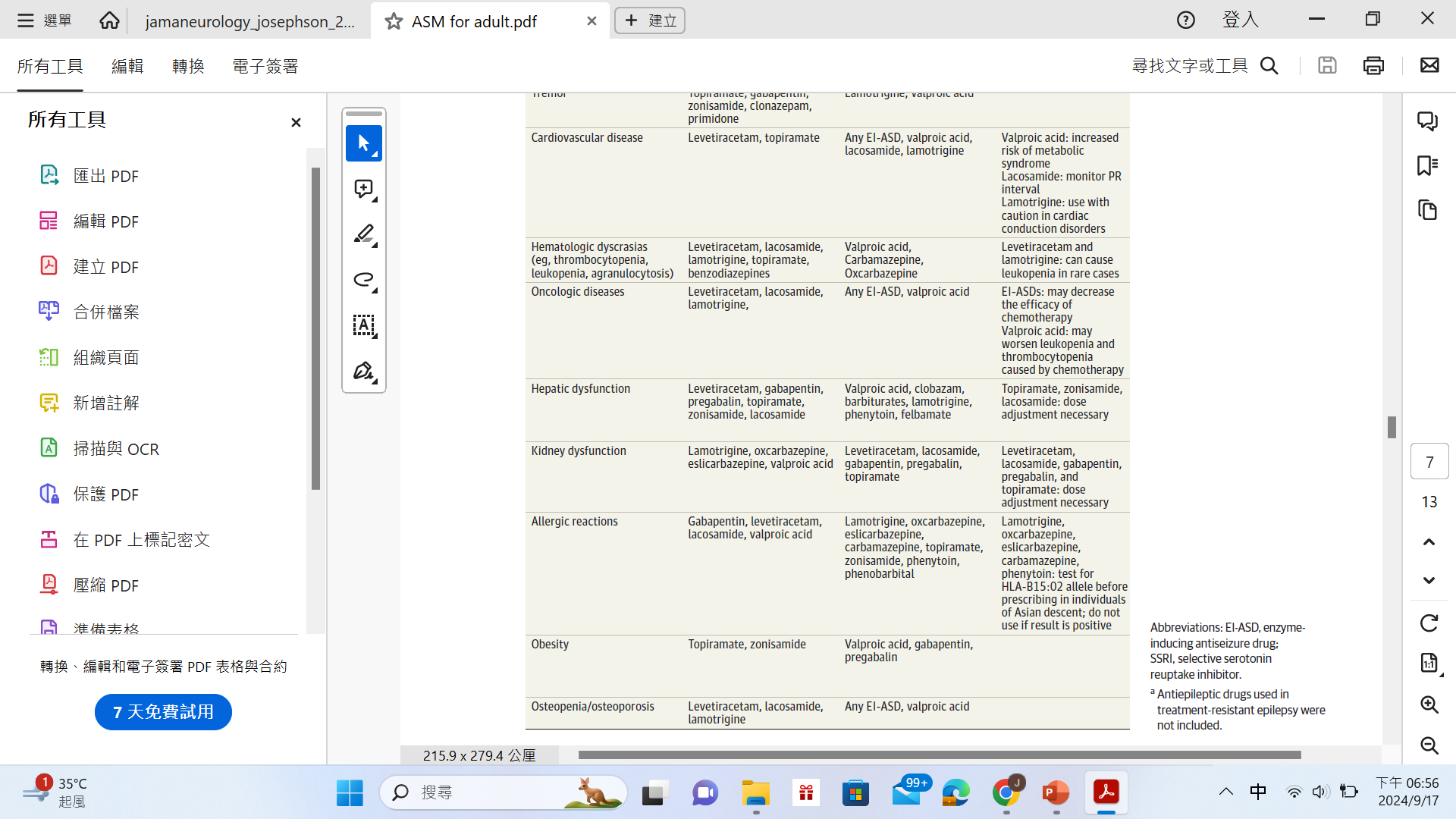 JAMA. 2022;327(13):1269-1281.
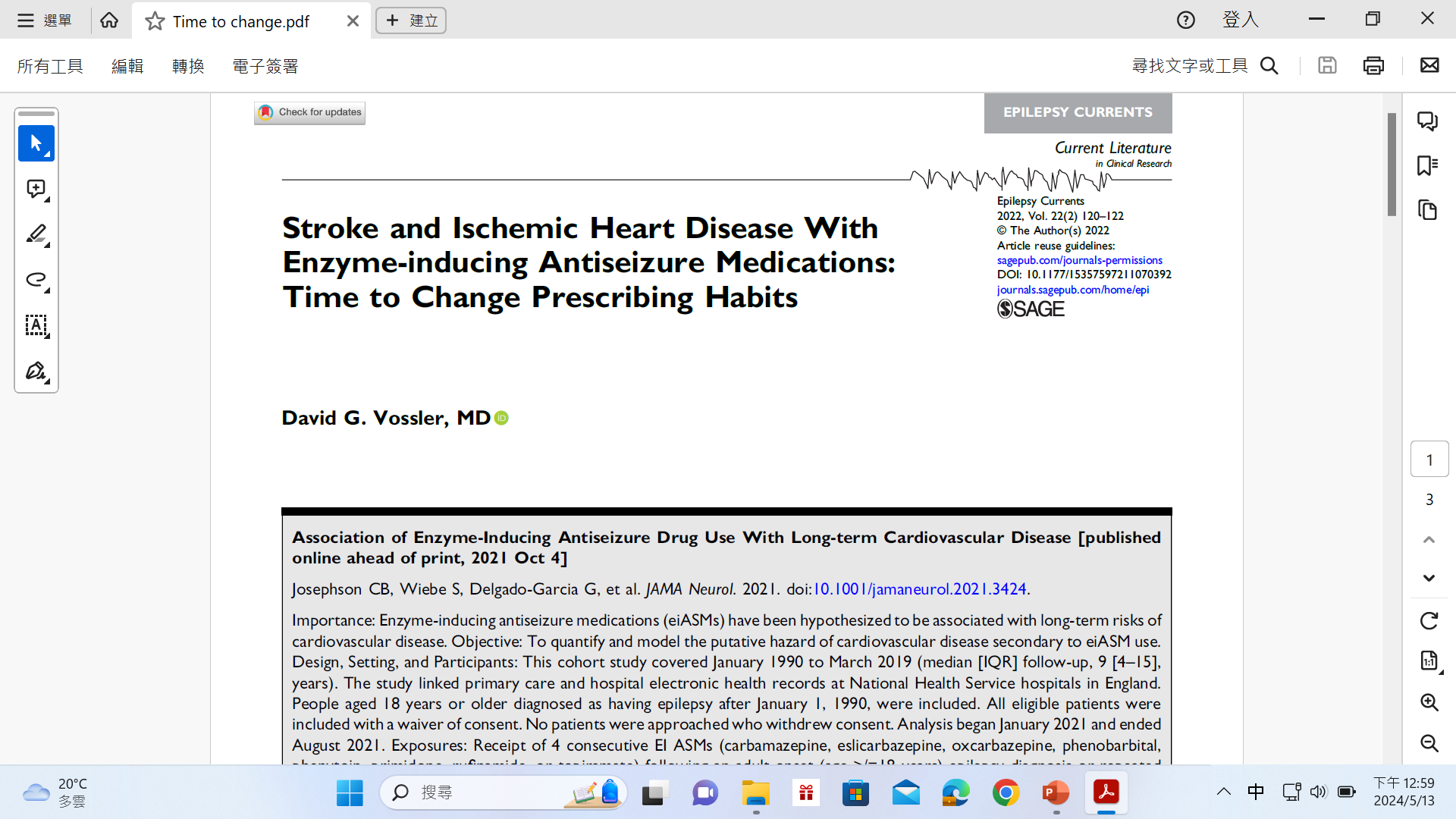 Non-EIASM may experience improved health and a longer lifespan